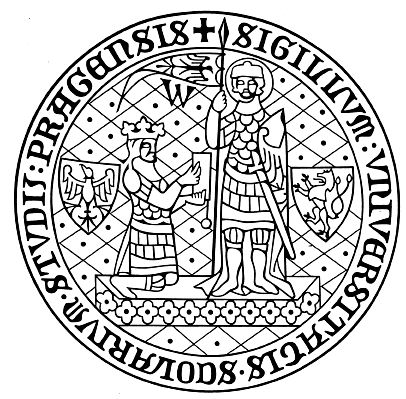 The GOFC-GOLD South Central and Eastern European Network (SCERIN)

SCERIN
Experience from SCERIN (South, Central and East European RI network)

Jana Albrechtová1, Petya Campbell2
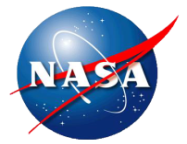 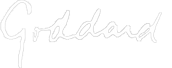 1Charles University in Prague, Faculty of Science, Prague, Czech Republic 
2Joint Center for Earth Systems Technology, University of Maryland Baltimore County,  and NASA Goddard Space Flight Center, Greenbelt, Maryland, USA
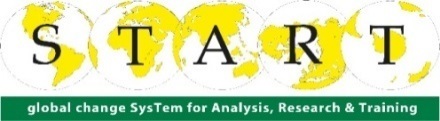 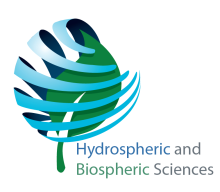 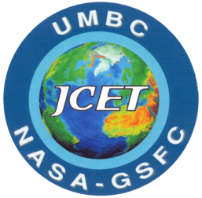 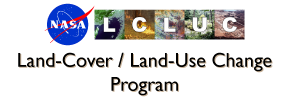 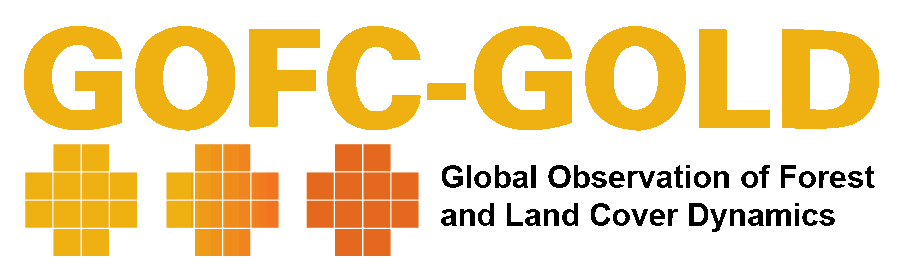 Charles University, Prague, Czech Republic
founded in 1348 Charles IV.
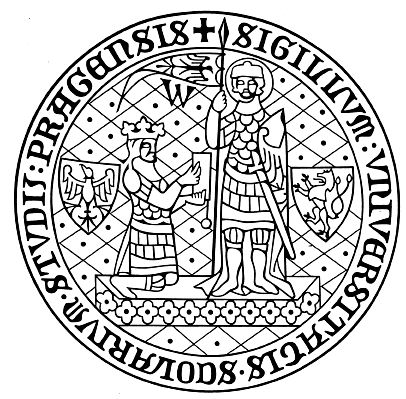 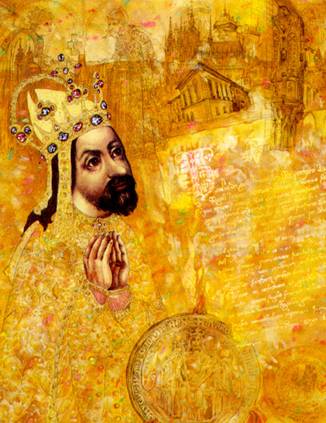 In 1348 - 4 faculties:
	Theology
	Law
	Medicine 
	Arts
Nowadays 
	17 Faculties
	3 University Institutes
	7 Scientific centers
http://www.cuni.cz/
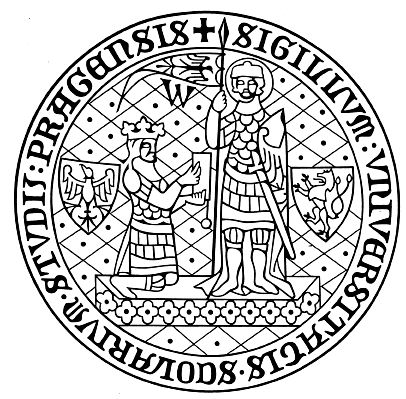 Charles University, Prague, Czech Republic
Charles University in Prague Ranking - CWUR 2016
http://cwur.org/2016/Charles-University-in-Prague.php

Ranking among the world´s 2 % top universities

World Rank: 266
National Rank: 1
Quality of Education Rank: 251
Quality of Faculty Rank: 187
Publications Rank: 230
Influence Rank: 235
Citations Rank: 171
Broad Impact Rank: 222

Overall Score: 46.49
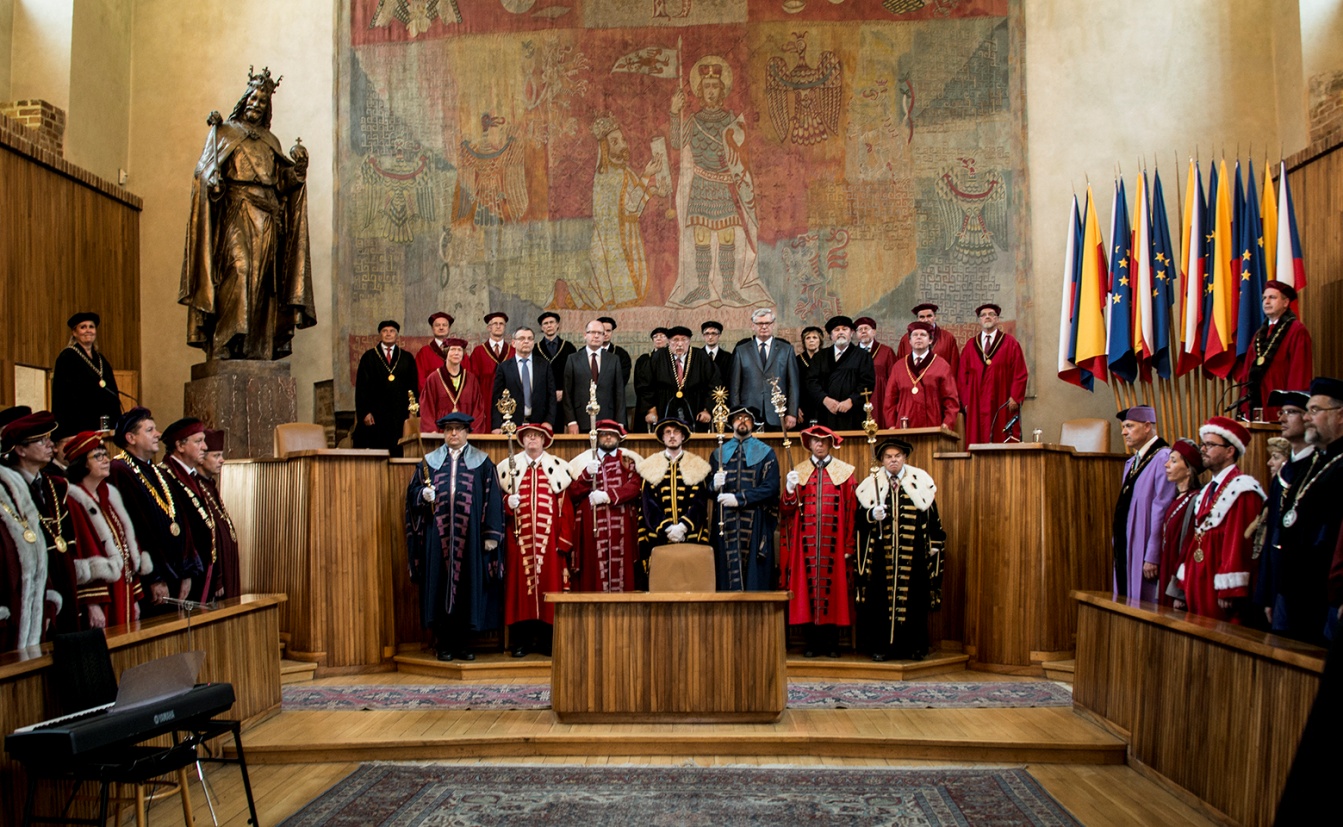 42,000 students, 
270 accredited study programs
SCERIN
GOFC-GOLD South/Central/Eastern European Regional Information Network
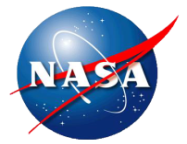 Outline:

SCERIN: case example how to build a functional network 

II. SCERIN Milestones

III. SCERIN Achievements

IV. SCERIN Lessons learned and Challenges: How to build a functional network
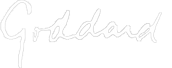 http://www.fao.org/gtos/gofc-gold/net-SEERIN.html
www.csebr.cz/scerin
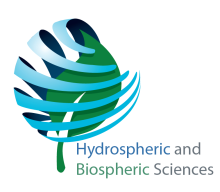 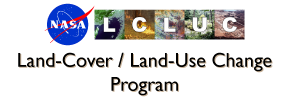 CAUCrin Kickoff Meeting, Tbilisi
2017, 11 September
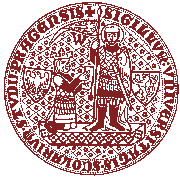 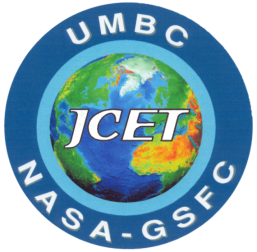 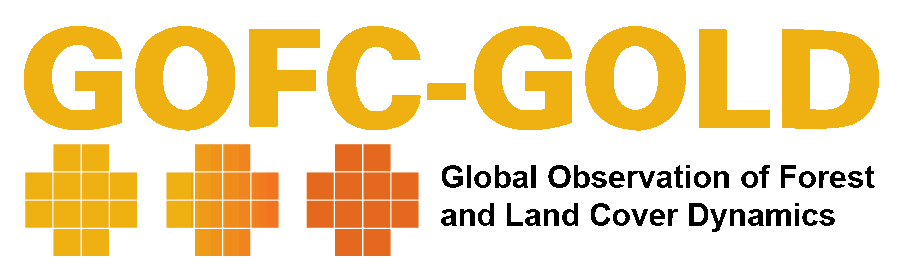 [Speaker Notes: We plan to work together with the regional forest and land management agencies to ensure continuous, high quality observations for operational and management applications, facilitating feasible and sustainable natural resources management practices.]
SCERIN
GOFC-GOLD South/Central/Eastern European Regional Information Network
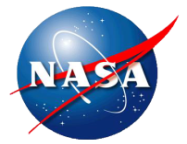 I. SCERIN: case example how to build a functional network 
 geographic domain 
 members and observers
 participants
 coordination
 goals
 activities
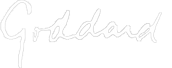 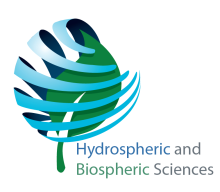 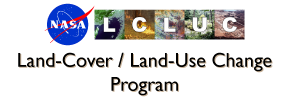 CAUCrin Kickoff Meeting, Tbilisi
2017, 11 September
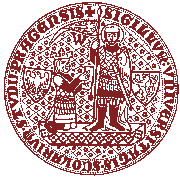 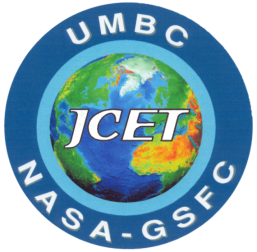 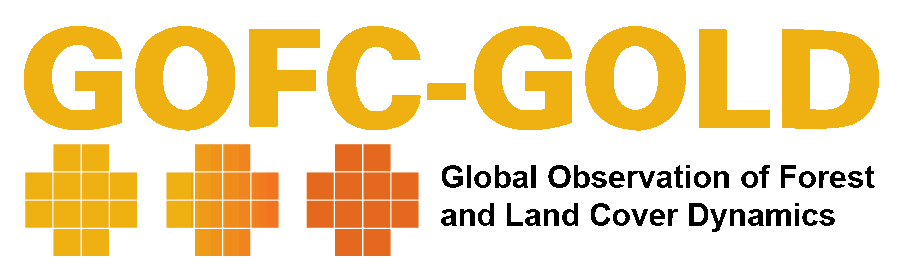 [Speaker Notes: We plan to work together with the regional forest and land management agencies to ensure continuous, high quality observations for operational and management applications, facilitating feasible and sustainable natural resources management practices.]
About SCERIN: Geographic Domain
GOFC-GOLD South/Central/Eastern European Regional Information Network
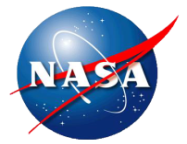 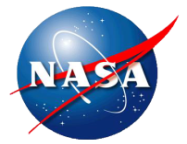 South, Central and East Eastern Europe
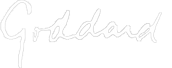 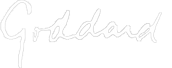 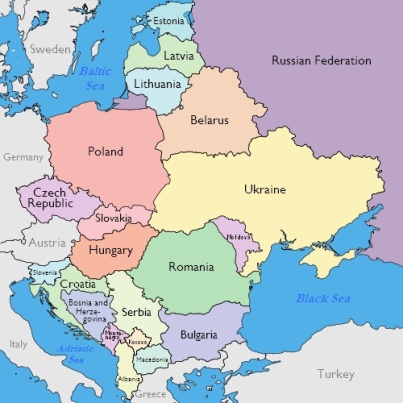 Danube Watershed
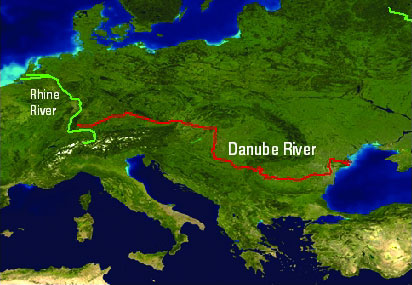 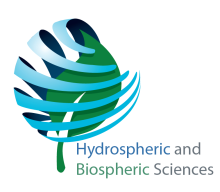 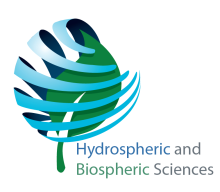 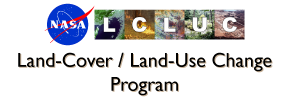 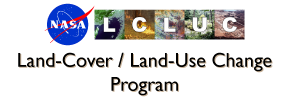 NASA  LCLUC Spring Science Team Meeting 2014, 23-25 April
CAUCrin Kickoff Meeting, Tbilisi
2017, 11 September
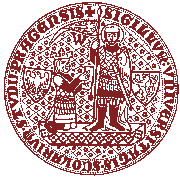 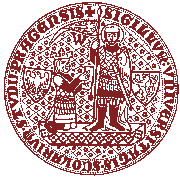 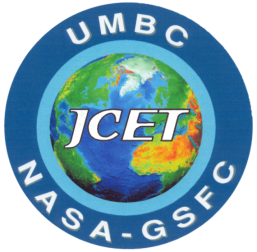 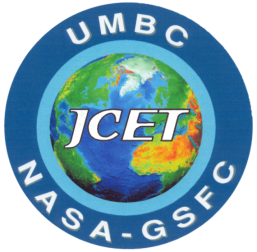 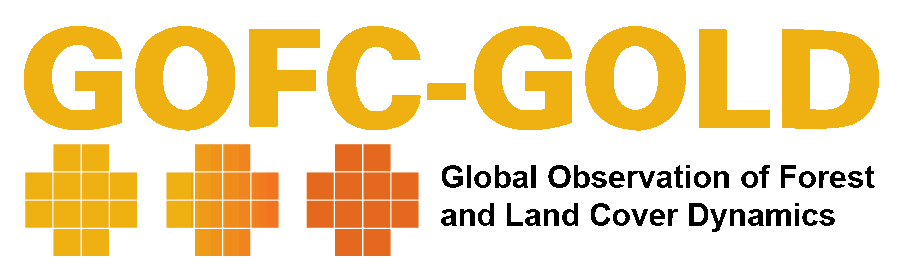 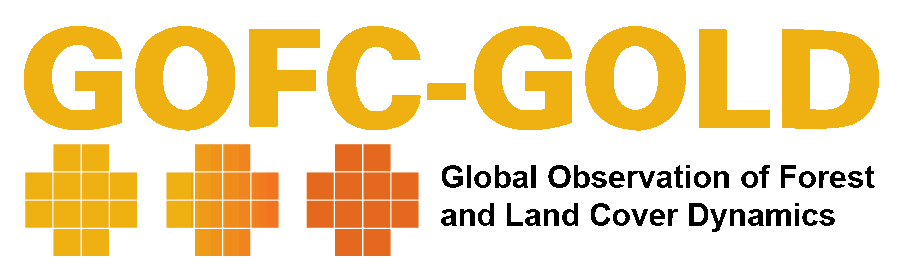 About SCERIN: Geographic Domain
GOFC-GOLD South/Central/Eastern European Regional Information Network
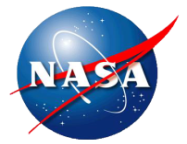 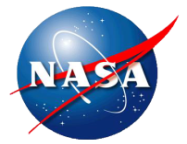 SCERIN countries
Current:
CZ, SK, PL, HU
UA, BG, RO,
Serbia, Macedonia, Slovenia, Croatia, Moldovia
GR, TU
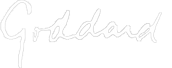 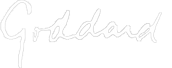 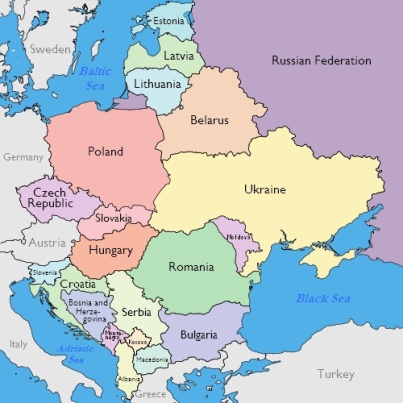 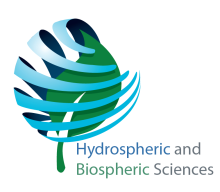 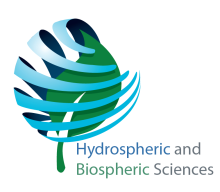 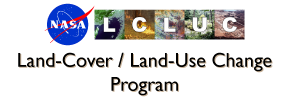 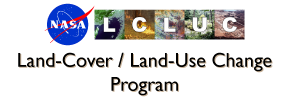 NASA  LCLUC Spring Science Team Meeting 2014, 23-25 April
CAUCrin Kickoff Meeting, Tbilisi
2017, 11 September
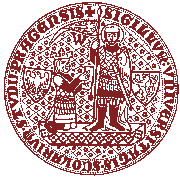 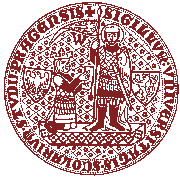 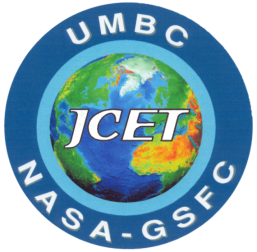 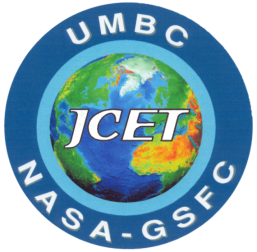 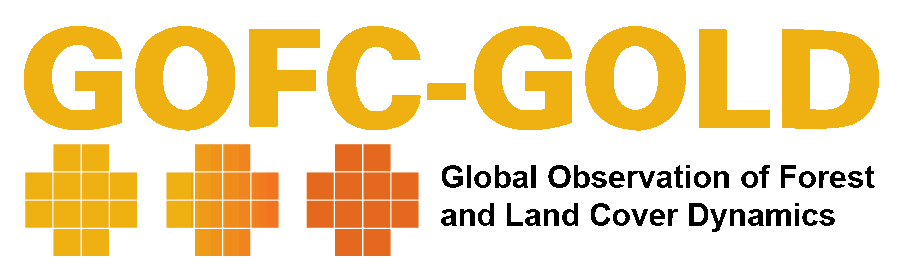 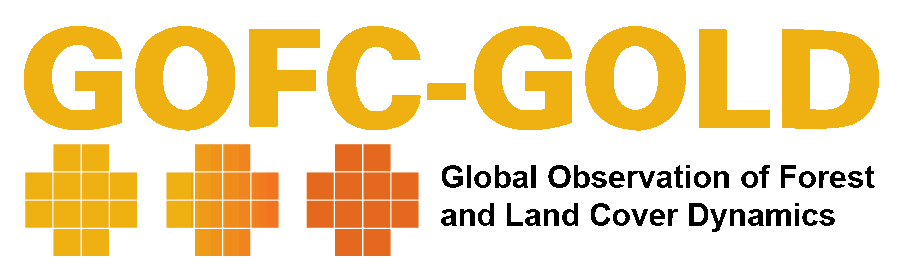 About SCERIN: Geographic Domain
GOFC-GOLD South/Central/Eastern European Regional Information Network
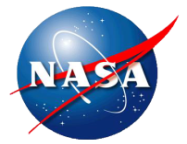 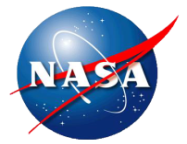 SCERIN countries
Current:
CZ, SK, PL, HU
UA, BG, RO,
Serbia, Macedonia, Slovenia, Croatia, Moldovia
GR, TU
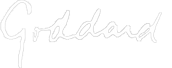 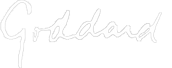 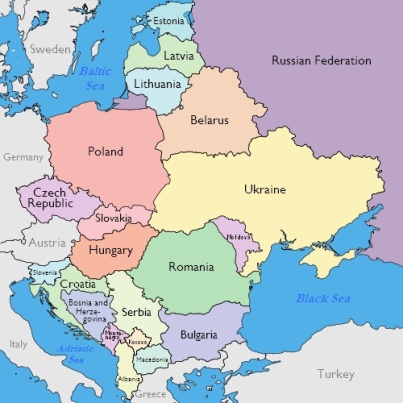 Intended:
Belarus, Montenegro, Albania, etc…
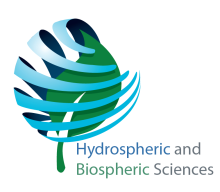 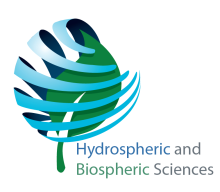 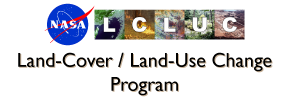 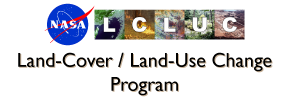 NASA  LCLUC Spring Science Team Meeting 2014, 23-25 April
CAUCrin Kickoff Meeting, Tbilisi
2017, 11 September
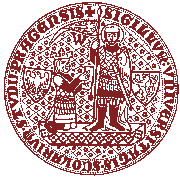 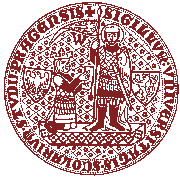 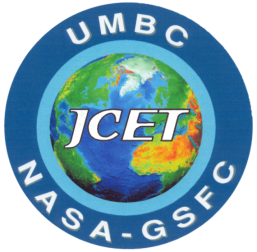 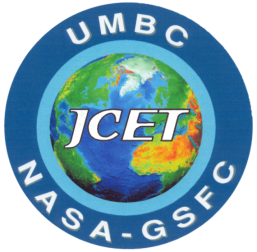 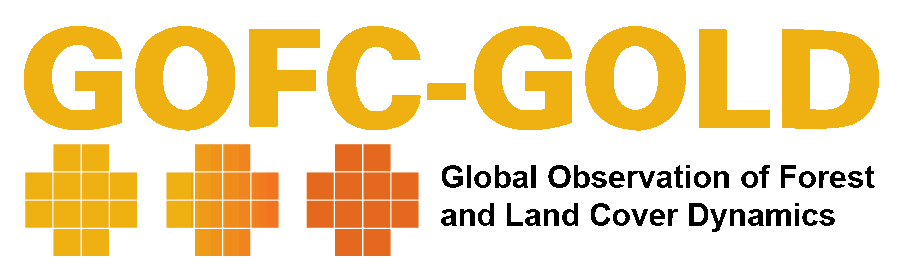 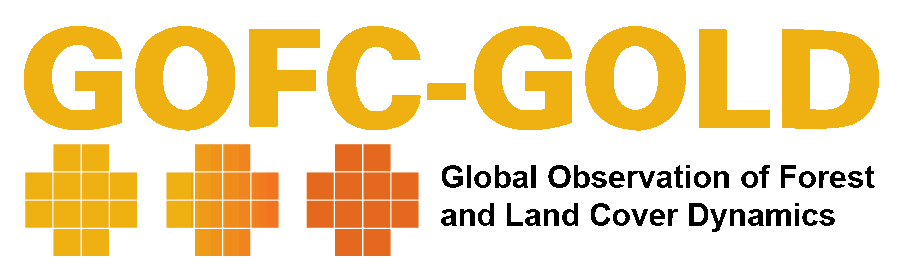 About SCERIN: Members and observers
GOFC-GOLD South/Central/Eastern European Regional Information Network
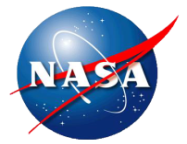 SCERIN members – permanent, new coming
CZ, SK, PL, HU
UA, BG, RO,
Serbia, Macedonia, Slovenia, Croatia
GR, TU
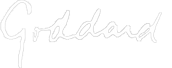 SCERIN observers – can change
U.S.
Norway
Netherland
Georgia
etc….
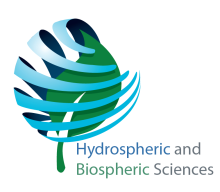 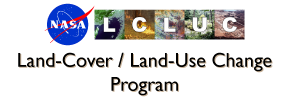 NASA  LCLUC Spring Science Team Meeting 2014, 23-25 April
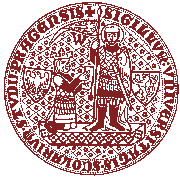 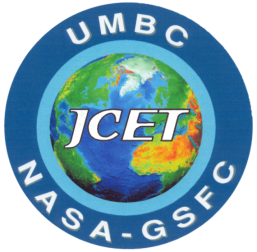 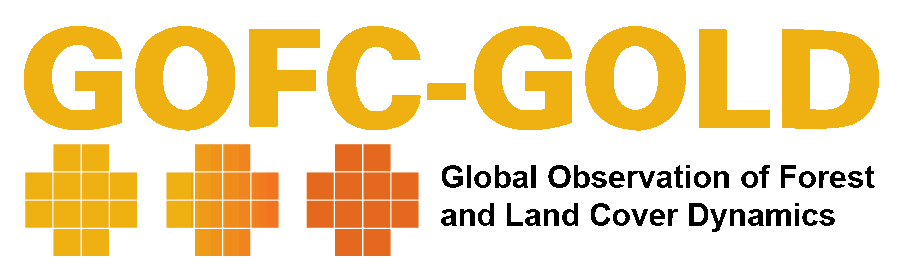 SCERIN: participants
GOFC-GOLD South/Central/Eastern European Regional Information Network
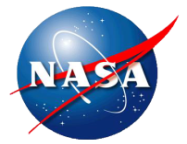 Participants
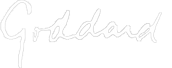 Informal network of scientists and other professionals based in the region or with scientific interests in the region.

SCERIN’s participants work together with the regional forest and land management agencies to ensure continuous, high quality observations and information products for operational and management applications, to facilitate feasible and sustainable natural resources management practices.
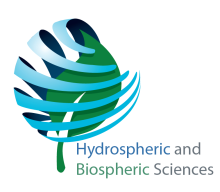 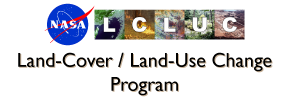 NASA  LCLUC Spring Science Team Meeting 2014, 23-25 April
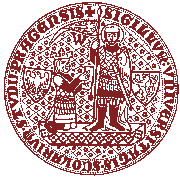 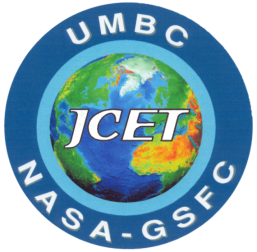 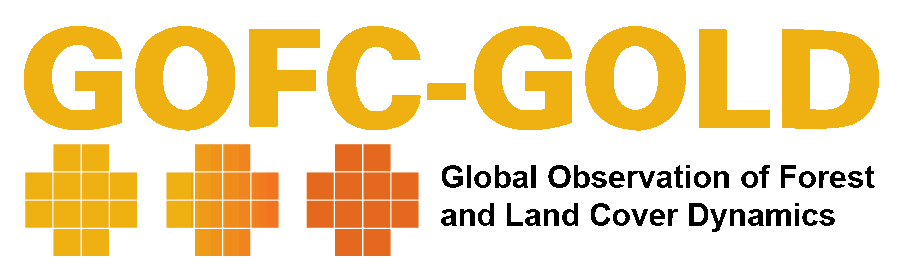 About SCERIN: coordination
GOFC-GOLD South/Central/Eastern European Regional Information Network
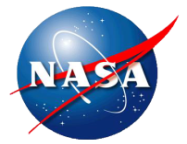 Network Coordinator in U.S.: Petya Campbell petya.campbell@nasa.govJoint Center for Earth Systems Technology (JCET), University of Maryland Baltimore CountyNASA Goddard Space Flight Center, Biospheric Sciences Branch, Greenbelt, Maryland 20771, USA 
Regional Contacts in Europe, Czech Republic: 
Jana Albrechtova  albrecht@natur.cuni.cz Charles University,  Prague, Czech Republic
Faculty of Science, Department of Experimental Plant Biology, 
Lucie Kupkova lucie.kupova@gmail.com
Charles University Prague, Czech Republic 
Faculty of Science, Department of Applied Geoinformatics and Cartography
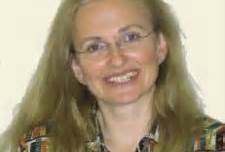 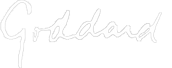 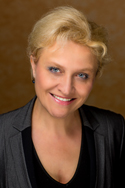 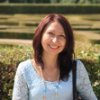 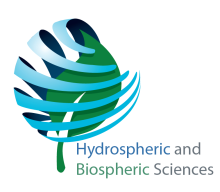 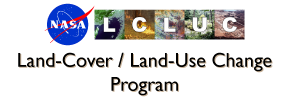 CAUCrin Kickoff Meeting, Tbilisi
2017, 11 September
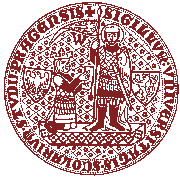 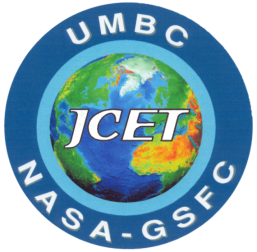 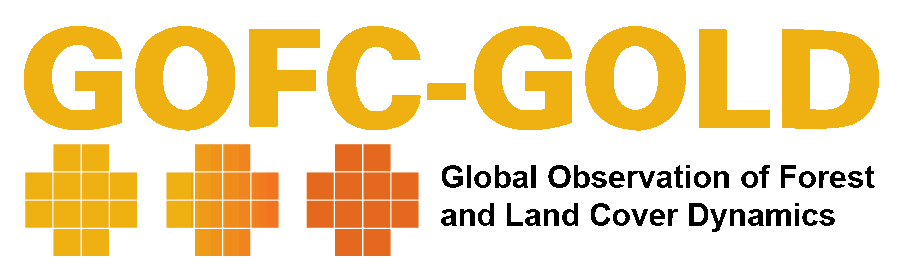 About SCERIN: Goals
GOFC-GOLD South/Central/Eastern European Regional Information Network
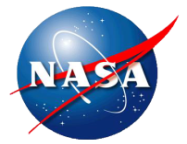 Goals :
To promote and coordinate the production and provision of Earth System observations, adapted and/or designed for the user communities in South, Central and Eastern Europe
  
2. To focus on regional and local issues related to satellite data products, methodologies, and end users 

3. SCERIN contribution to GOFC-GOLD, linkages with regional networks, e.g. IGU LUCC workgroup
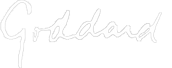 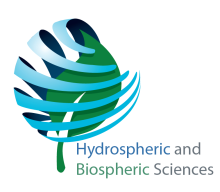 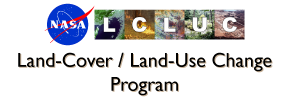 CAUCrin Kickoff Meeting, Tbilisi
2017, 11 September
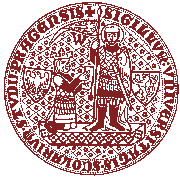 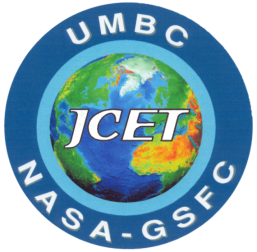 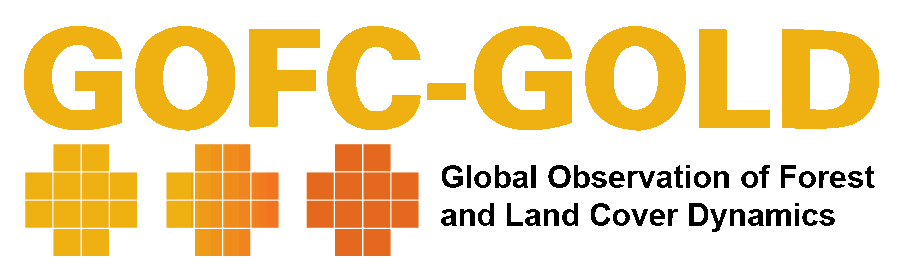 [Speaker Notes: We plan to work together with the regional forest and land management agencies to ensure continuous, high quality observations for operational and management applications, facilitating feasible and sustainable natural resources management practices.]
SCERIN: issues, needs, aims
South/Central European Regional Information Network
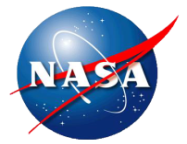 Main processes in present: forest deterioration, changes in forest ecosystem functions, suburbanization, afforestation, 
Driving forces: transitional processes, EU accession and open market, changes in land preservation and restitutions, private land ownership, nature preservation, changes in pollution
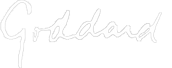 Aims:
Network of field validation sites (including land management data) at regional SCERIN scales
Developing archives of long-term RS, LCLUC data , meteorology and field observations
Developing techniques for up-scaling between sites, networks of sites for detecting and interpreting key indicators of land use and land cover change
Designing a system for a cost effective monitoring that enable frequent, repeated, regionally coordinated assessment of landscape and ecosystems: distribution, status and trends of change
Needs: LCLUC regional modeling predictions, International cooperation for sharing of data and experience, and for comparative studies
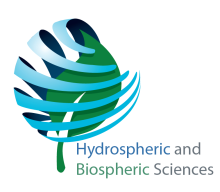 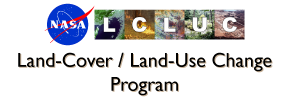 CAUCrin Kickoff Meeting, Tbilisi, 
11 September 2017
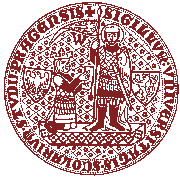 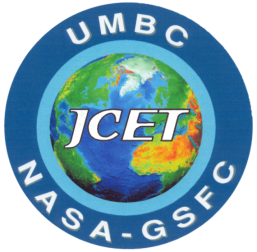 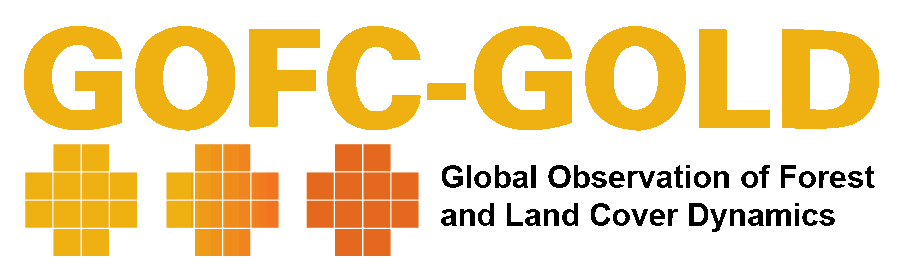 [Speaker Notes: Global monitoring well adapted but regional scale changes might be overlooked]
About SCERIN: Activities
GOFC-GOLD South/Central/Eastern European Regional Information Network
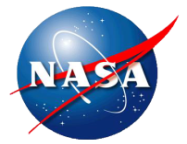 Formulation of Work Groups: based on regional interests
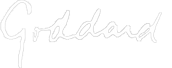 FG1: Forest biomass production; decline, disturbance and driving forces
FG2: Land Cover Changes: climate change, agricultural land abandonment, urban expansion

FG3: Validation/verification network for support of current and future satellite missions [e.g. NASA´s LDCM and Sustainable Land Imaging (SLI), and ESA´s GMES program]

FG4 – newly established: Watersheds, catchments, dams – LCLUC water management and ENVIRONMENT
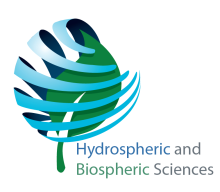 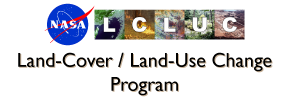 CAUCrin Kickoff Meeting, Tbilisi
2017, 11 September
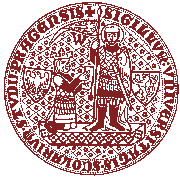 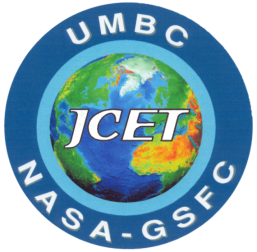 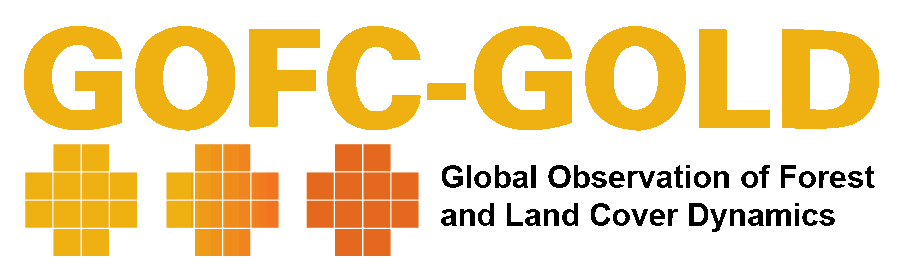 SCERIN
GOFC-GOLD South/Central/Eastern European Regional Information Network
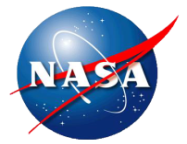 II. SCERIN Milestones
Meetings
Connection with regional efforts 
SCERIN capacity building initiative: TAT
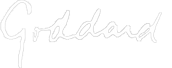 http://www.fao.org/gtos/gofc-gold/net-SEERIN.html
www.csebr.cz/scerin
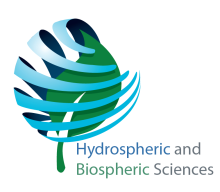 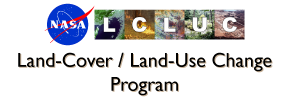 CAUCrin Kickoff Meeting, Tbilisi
2017, 11 September
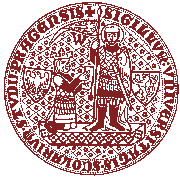 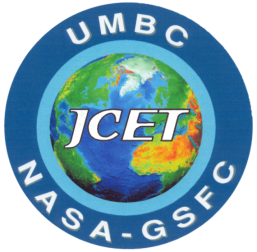 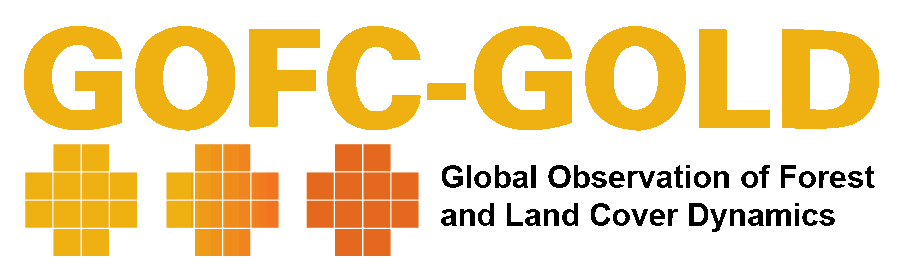 [Speaker Notes: We plan to work together with the regional forest and land management agencies to ensure continuous, high quality observations for operational and management applications, facilitating feasible and sustainable natural resources management practices.]
SCERIN: Meetings
South/Central European Regional Information Network
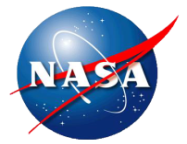 Meeting – only a tool for networking
Important organizational activities
Network Capacity Building
Continuous inventory and statistics
Updating milestones
Summary of achievements published periodically
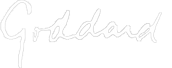 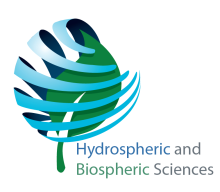 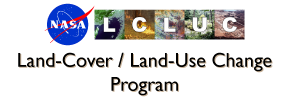 CAUCrin Kickoff Meeting, Tbilisi
2017, 11 September
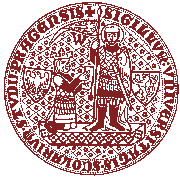 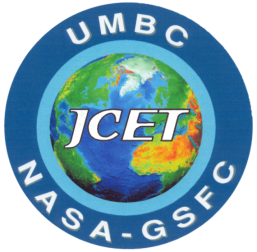 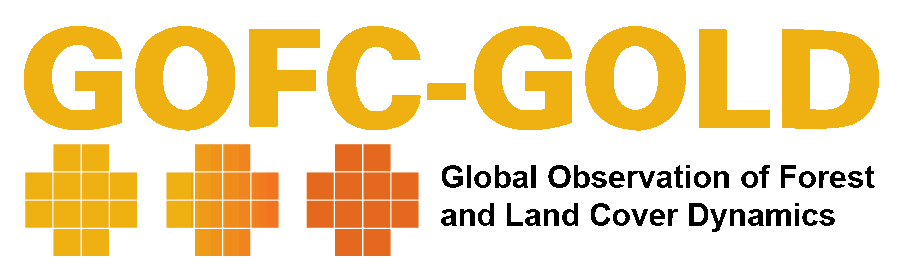 [Speaker Notes: We plan to work together with the regional forest and land management agencies to ensure continuous, high quality observations for operational and management applications, facilitating feasible and sustainable natural resources management practices.]
SCERIN: Meetings
South/Central European Regional Information Network
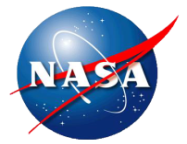 2012: 
SEERIN (now SCERIN) Formulation Workshop, Sofia, Bulgaria
2013: 
SCERIN-1 Meeting & Trans-AtlanticTraining, Prague, Czech Republic
2014
SCERIN-2 Meeting and Trans-AtlanticTraining, Krakow, Poland
2015
SCERIN-3 Meeting and Trans-AtlanticTraining, Brasov, Romania
2016
SCERIN-4 Meeting and Trans-AtlanticTraining, Zvolen, Slovakia
2017 
SCERIN-5 Meeting and Trans-AtlanticTraining, Pecs, Hungary
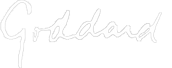 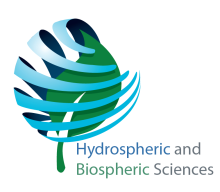 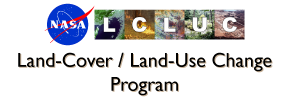 CAUCrin Kickoff Meeting, Tbilisi
2017, 11 September
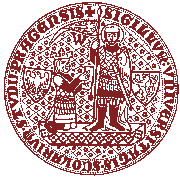 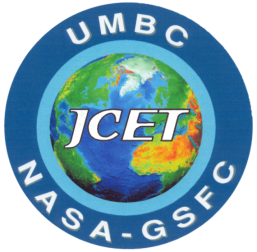 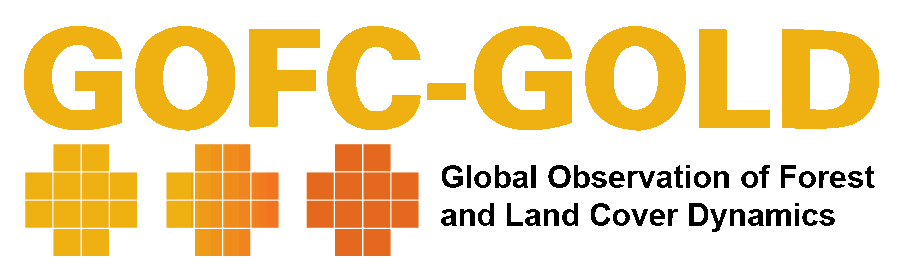 [Speaker Notes: We plan to work together with the regional forest and land management agencies to ensure continuous, high quality observations for operational and management applications, facilitating feasible and sustainable natural resources management practices.]
17 April 2012, Sofia
SCERIN: Meetings: Kickoff
GOFC-GOLD South/Central/Eastern European Regional Information Network
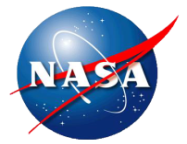 2012: SCERIN Formulation Workshop, Sofia, Bulgaria
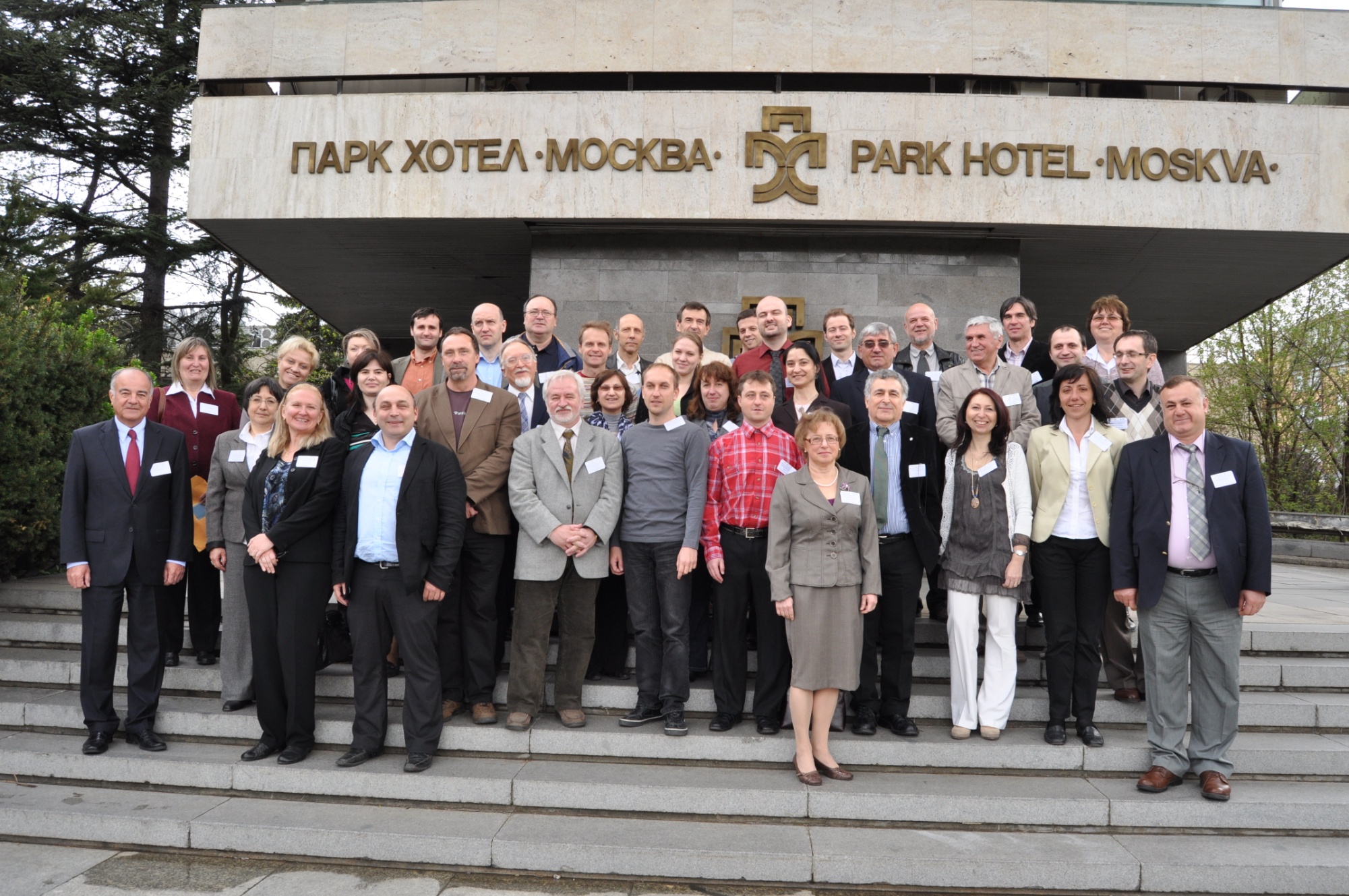 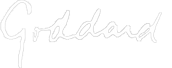 Jana Albrechtova
Lucie Kupkova
Petya Campbell
Olga Krankina
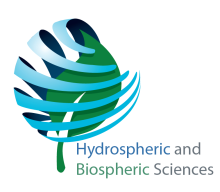 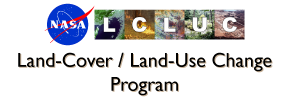 CAUCrin Kickoff Meeting, Tbilisi
2017, 11 September
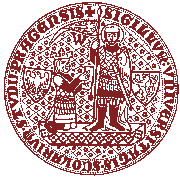 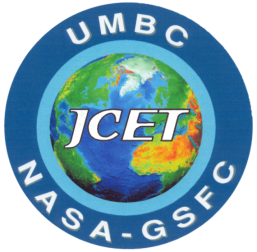 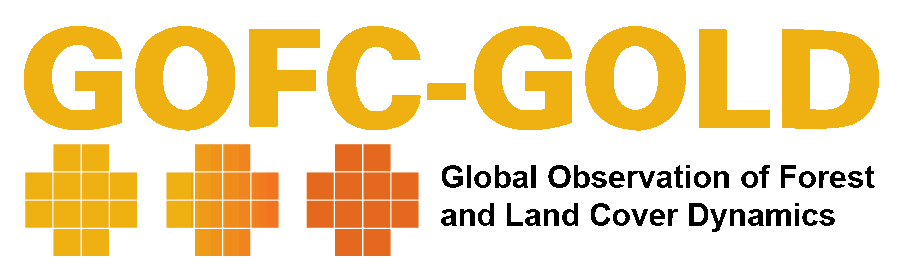 SCERIN: Meetings
GOFC-GOLD South/Central/Eastern European Regional Information Network
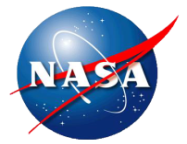 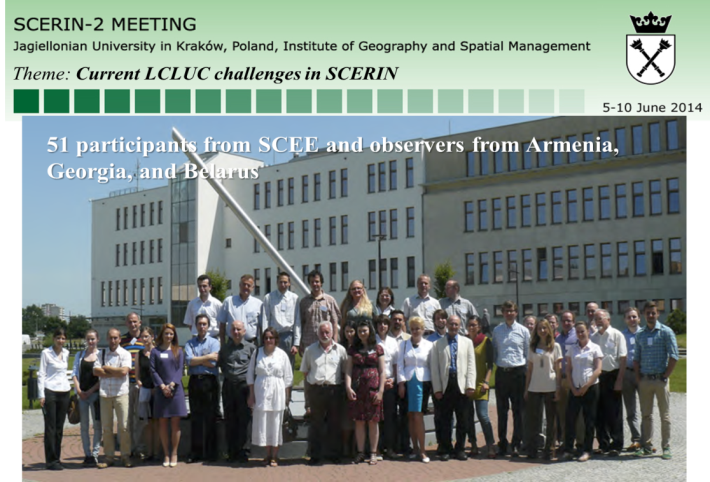 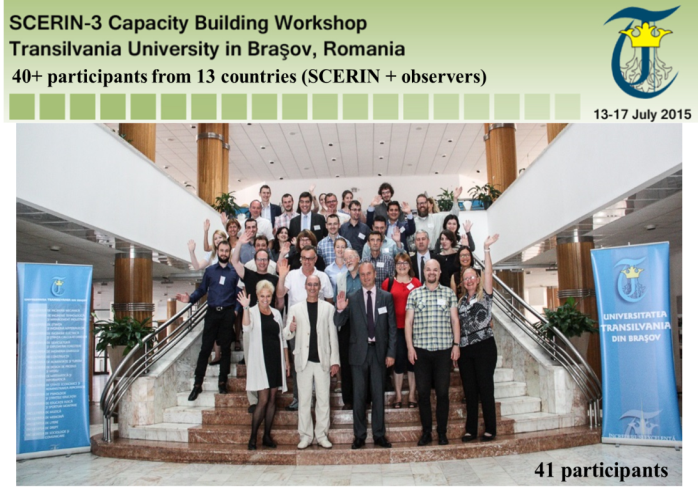 3
2
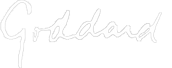 5
4
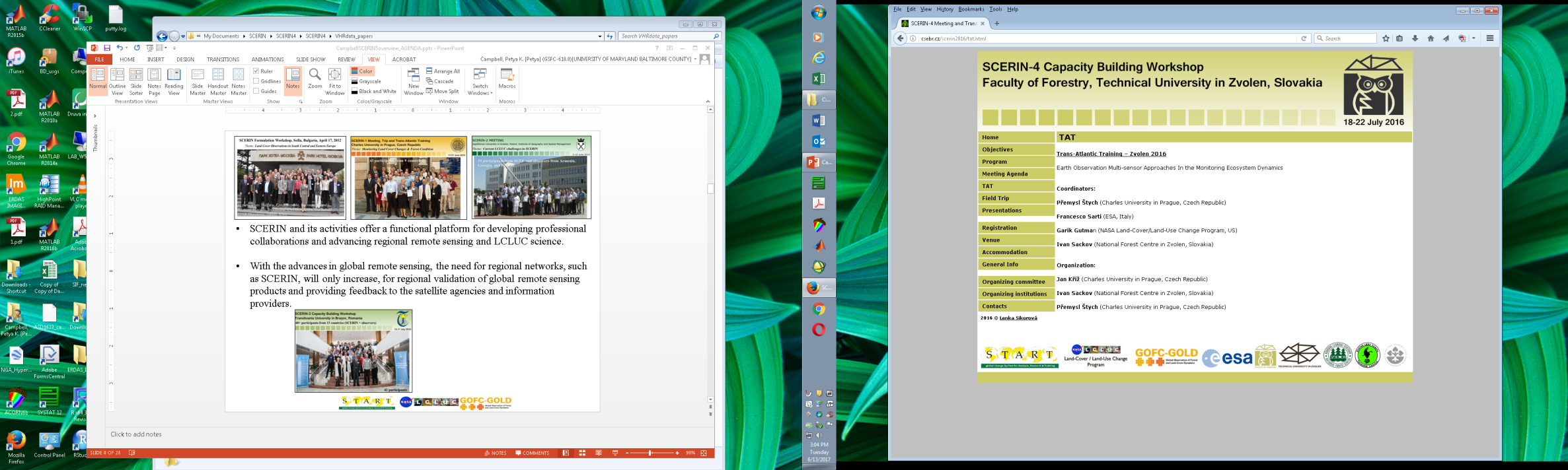 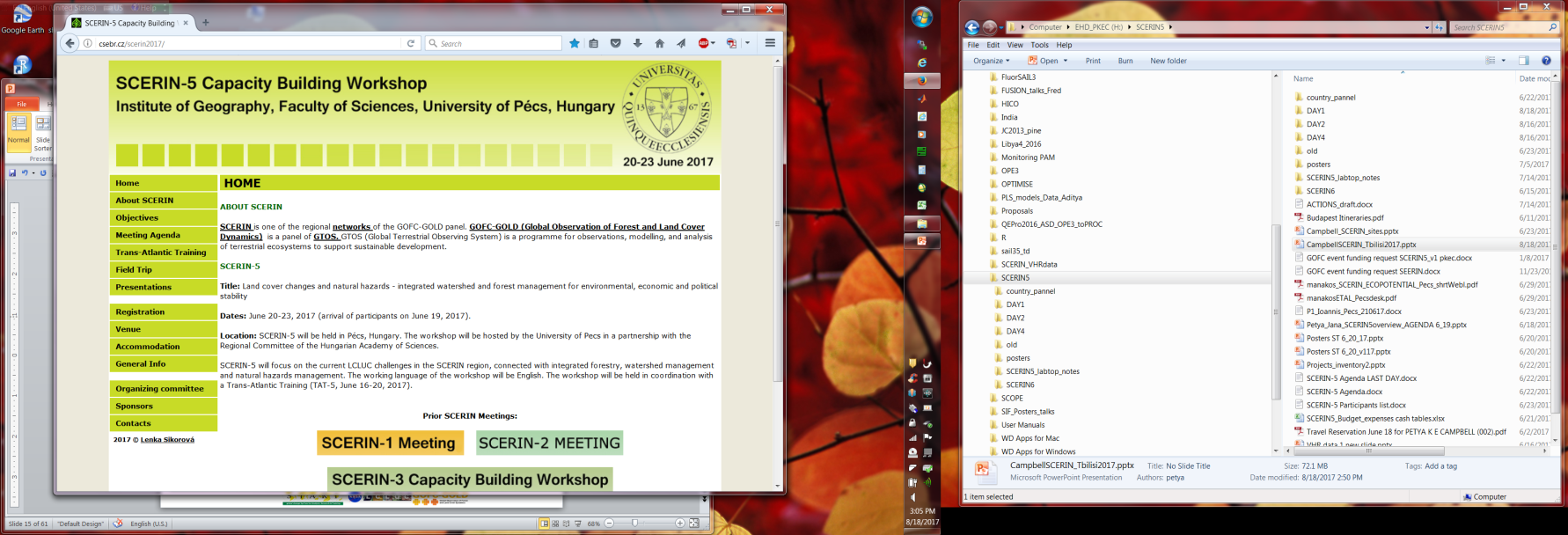 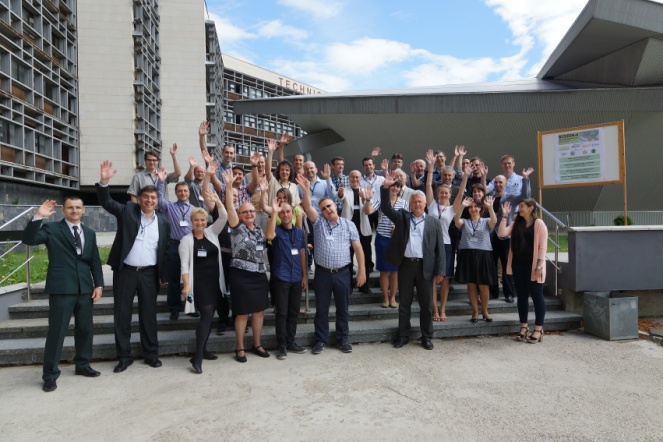 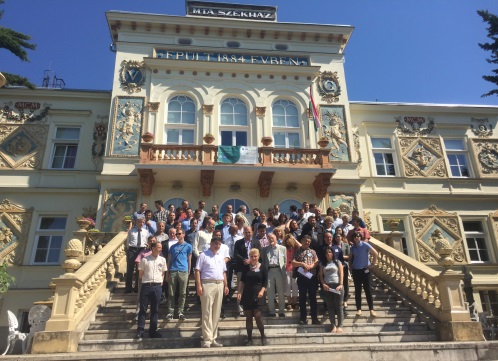 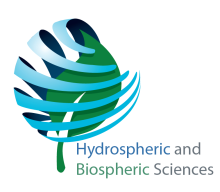 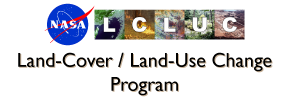 CAUCrin Kickoff Meeting, Tbilisi
2017, 11 September
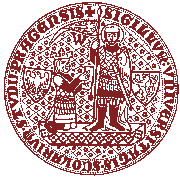 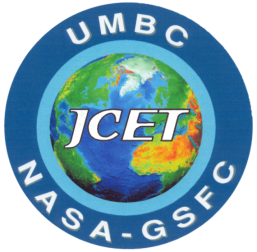 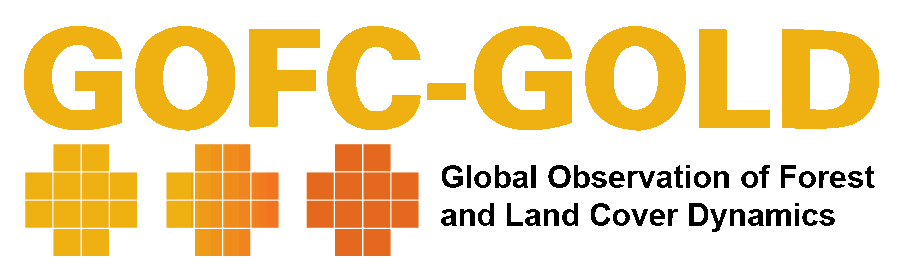 SCERIN: Meetings
GOFC-GOLD South/Central/Eastern European Regional Information Network
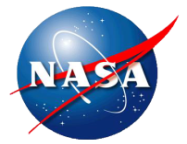 Hosts for coming meetings already allocated:
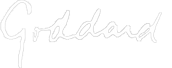 2018 
SCERIN-6 Meeting and Trans-AtlanticTraining, 
Zagreb, Croatia

2019 
SCERIN-5 Meeting and Trans-AtlanticTraining, 
Novi Sad, Serbia
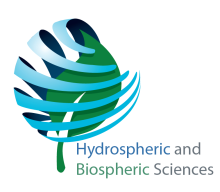 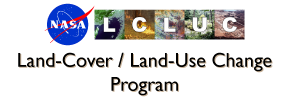 CAUCrin Kickoff Meeting, Tbilisi
2017, 11 September
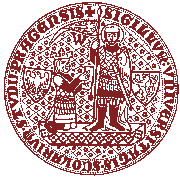 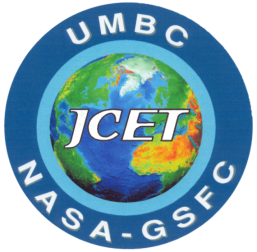 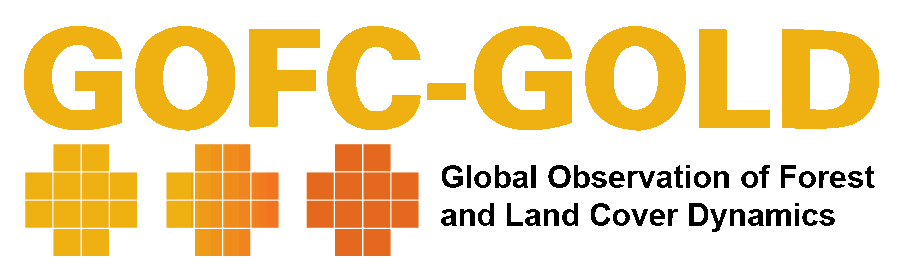 SCERIN
GOFC-GOLD South/Central/Eastern European Regional Information Network
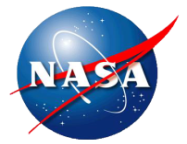 II. SCERIN Milestones
Meetings
Connection with regional efforts 
SCERIN capacity building initiative: TAT
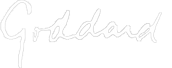 http://www.fao.org/gtos/gofc-gold/net-SEERIN.html
www.csebr.cz/scerin
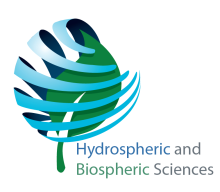 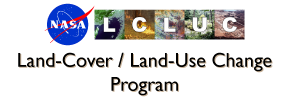 CAUCrin Kickoff Meeting, Tbilisi
2017, 11 September
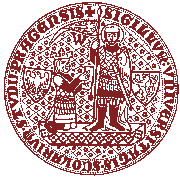 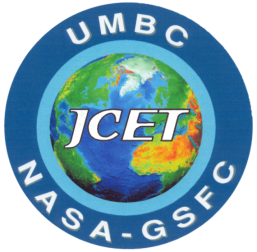 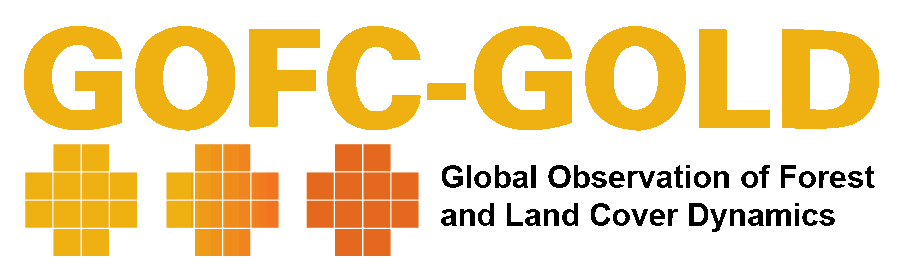 [Speaker Notes: We plan to work together with the regional forest and land management agencies to ensure continuous, high quality observations for operational and management applications, facilitating feasible and sustainable natural resources management practices.]
SCERIN: Meetings
GOFC-GOLD South/Central/Eastern European Regional Information Network
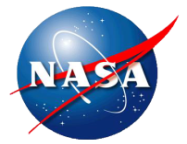 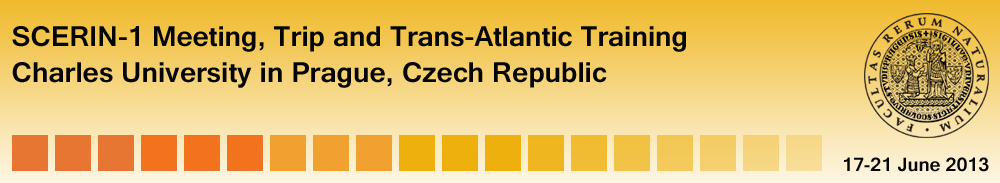 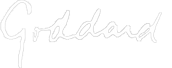 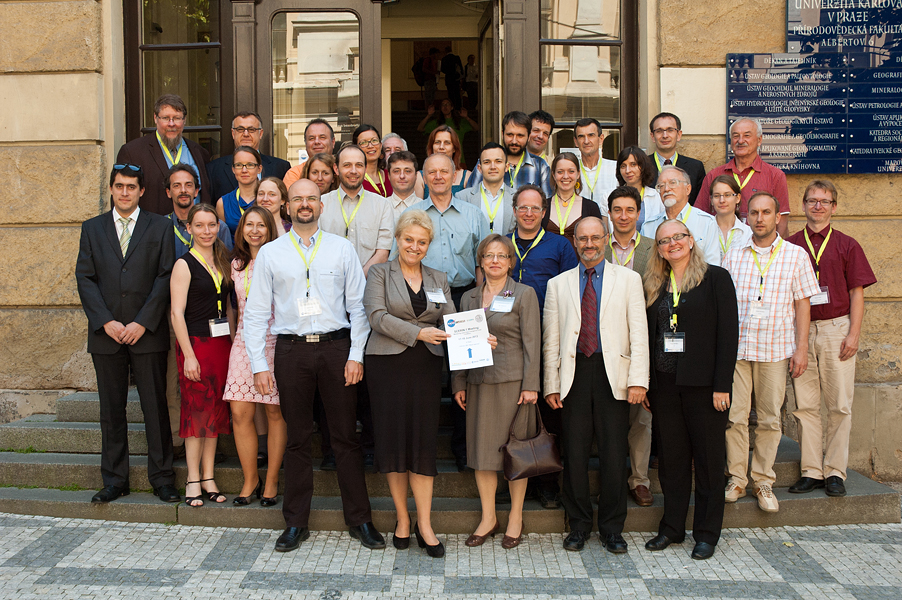 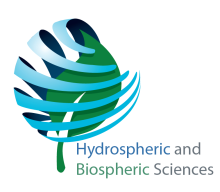 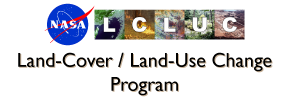 CAUCrin Kickoff Meeting, Tbilisi
2017, 11 September
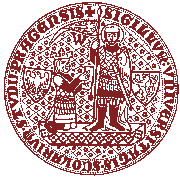 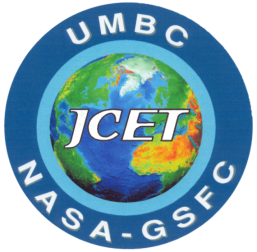 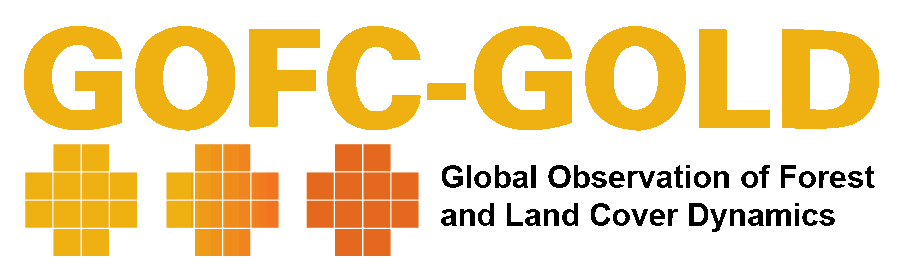 SCERIN: Meetings
GOFC-GOLD South/Central/Eastern European Regional Information Network
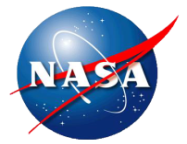 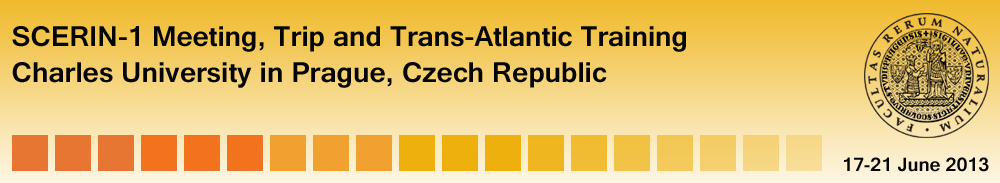 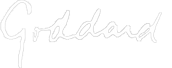 collaboration between the existing networks in the region
1. SCERIN-1 Meeting: 17-19 June 2013 
“"Monitoring Land Cover Changes & Forest Condition" 
2. Scientifc Field Trip in coordination with IGU LUCC : 19 June 2013
„ LCLUC in Sokolov Region in Northwestern Bohemia affected by mining activties“ (scientific trip)
3. Trans-Atlantic Training in collaboration with ESA:  20-21 June 2013 “Classification methods in Land-Use/Land-Cover Change” 
4. IGU LUCC meeting: 20-22 June, 2013, Prague 
„International Geographical Union LUCC workgroup meeting“
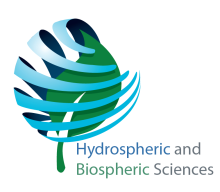 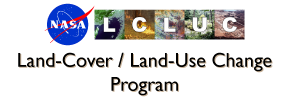 CAUCrin Kickoff Meeting, Tbilisi
2017, 11 September
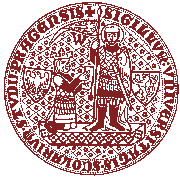 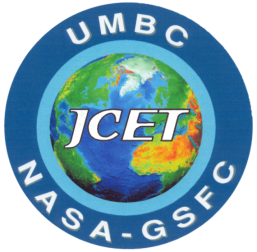 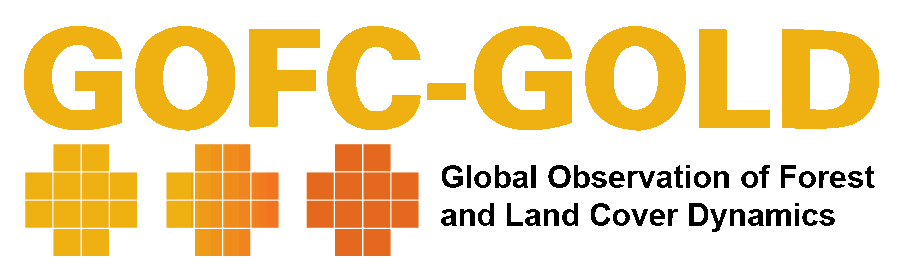 SCERIN: Meetings
GOFC-GOLD South/Central/Eastern European Regional Information Network
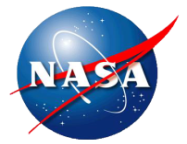 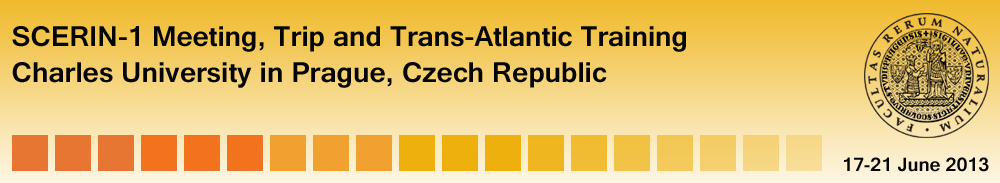 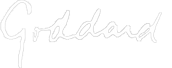 Trans-Atlantic Training in collaboration with NASA and ESA:  
2013 “Classification methods in Land-Use/Land-Cover Change”
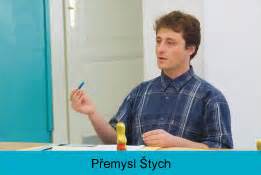 Premysl StychDepartment of Applied Geoinformatics and Cartography, Faculty of ScienceCharles University Prague 

Francesco Sarti – ESA


Garik Gutman - NASA
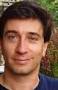 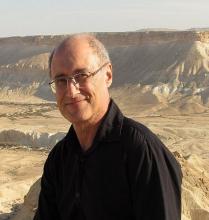 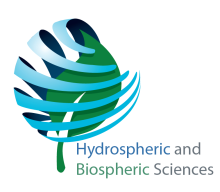 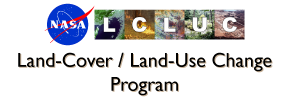 CAUCrin Kickoff Meeting, Tbilisi
2017, 11 September
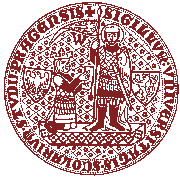 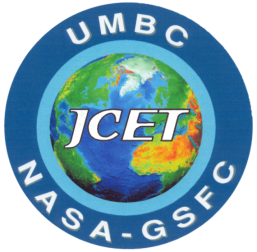 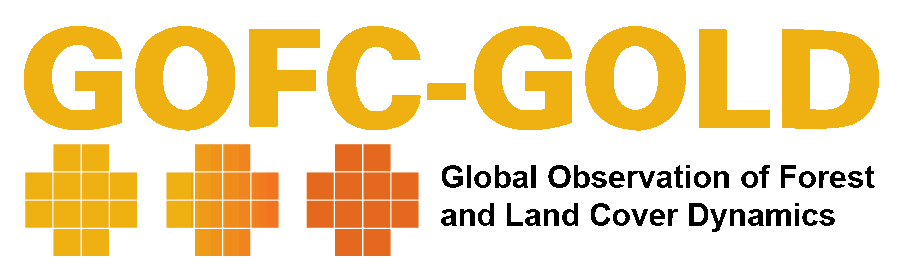 SCERIN: Meetings
GOFC-GOLD South/Central/Eastern European Regional Information Network
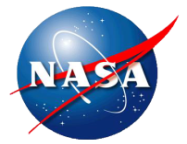 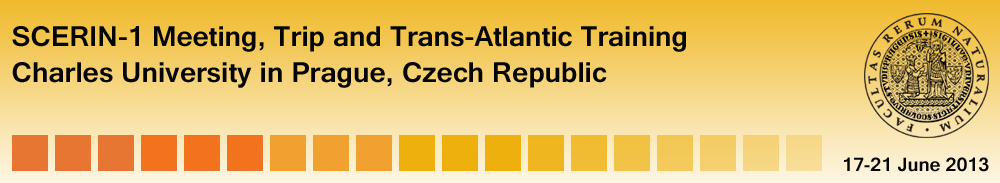 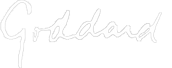 Initial Capacity Building Goal Achieved

TAT organized annually as joined activity to a SCERIN Meeting
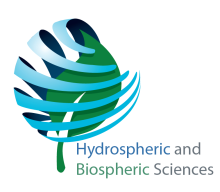 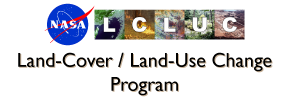 CAUCrin Kickoff Meeting, Tbilisi
2017, 11 September
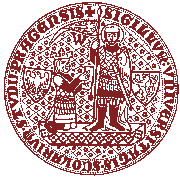 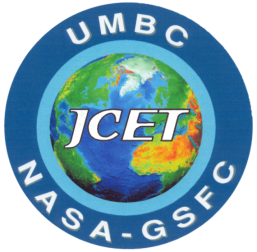 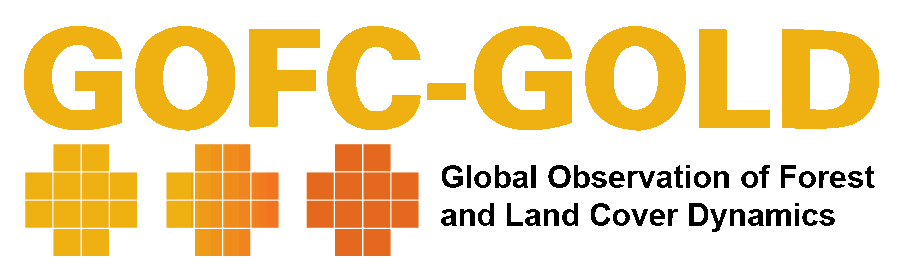 SCERIN: Achievements
GOFC-GOLD South/Central/Eastern European Regional Information Network
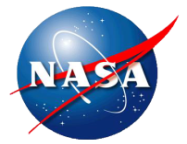 III. SCERIN Achievements
Manuscripts in preparation: P1-P4
Joint presentations/efforts
Research projects:
Joint projects and regional projects 
Publicity: Web page, FB
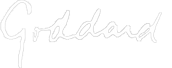 http://www.fao.org/gtos/gofc-gold/net-SEERIN.html
www.csebr.cz/scerin
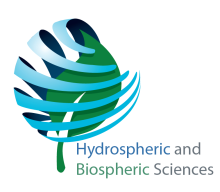 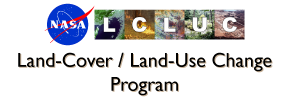 CAUCrin Kickoff Meeting, Tbilisi
2017, 11 September
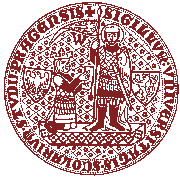 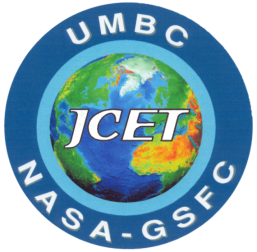 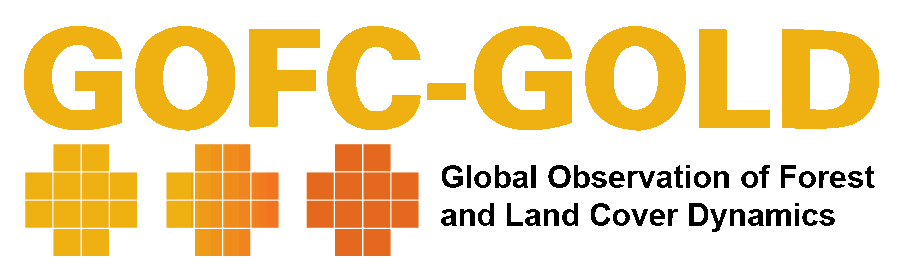 [Speaker Notes: We plan to work together with the regional forest and land management agencies to ensure continuous, high quality observations for operational and management applications, facilitating feasible and sustainable natural resources management practices.]
SCERIN: Achievements
GOFC-GOLD South/Central/Eastern European Regional Information Network
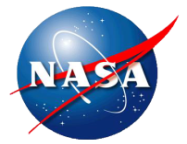 SCERIN: Manuscripts in preparation: P1-P4 
joint research papers in progress
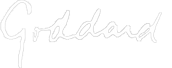 P1: Global 30m land cover products validation in SCERIN (Ioannis Manakos)
P2: SCERIN inventory of land use and land cover changes and their driving forces (Gregory Taff and Premek Stych)
P3: Trends of forest vegetation activity in SCERIN associated with climatic changes, as observed by 30 years of AVHRR (Ivan Pilas)
P4: Review of high resolution spetral data (satellite, airborne, field) collected for forest ecosystems in SCERIN, and their use for vegetation monitoring (Jana Albrechtova, Petya Campbell and Lucie Kupkova)
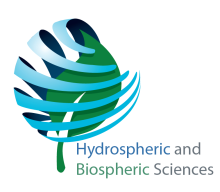 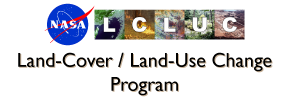 CAUCrin Kickoff Meeting, Tbilisi
2017, 11 September
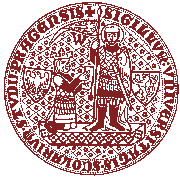 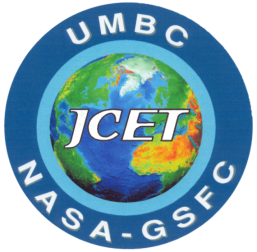 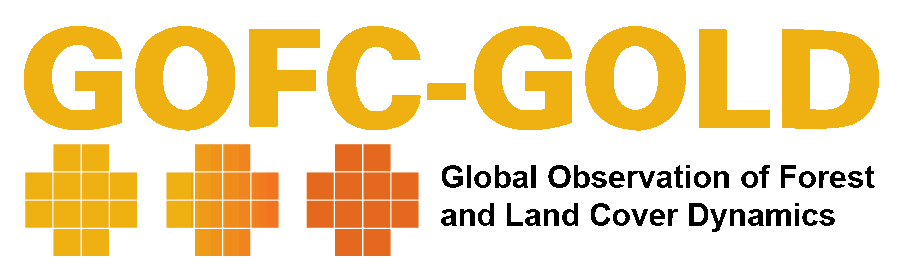 [Speaker Notes: SCERIN research projects in progress]
SCERIN: Achievements
GOFC-GOLD South/Central/Eastern European Regional Information Network
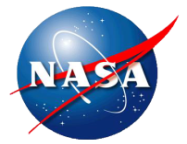 III. SCERIN Achievements
Manuscripts in preparation: P1-P4
Joint presentations/efforts
Research projects:
Joint projects and regional projects 
Publicity: Web page, FB
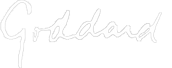 http://www.fao.org/gtos/gofc-gold/net-SEERIN.html
www.csebr.cz/scerin
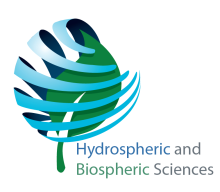 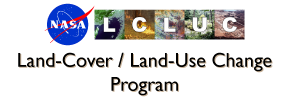 CAUCrin Kickoff Meeting, Tbilisi
2017, 11 September
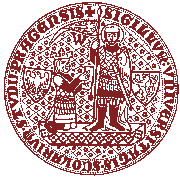 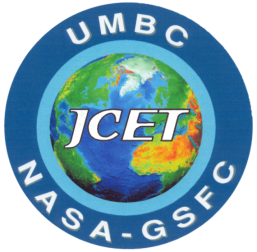 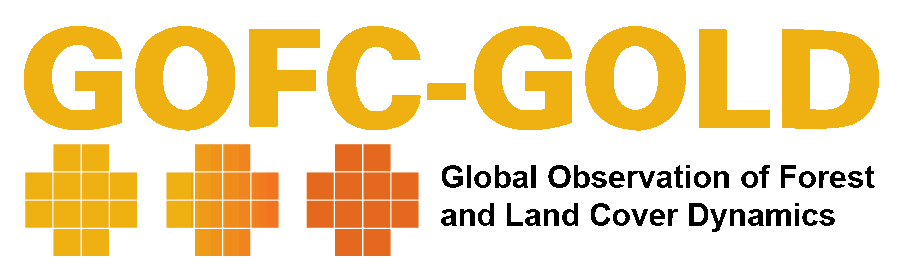 [Speaker Notes: We plan to work together with the regional forest and land management agencies to ensure continuous, high quality observations for operational and management applications, facilitating feasible and sustainable natural resources management practices.]
SCERIN: Achievements
GOFC-GOLD South/Central/Eastern European Regional Information Network
Poster Presentation of P1: 
World Cover 2017, ESA, Frascati, March
2017 US-IALE, Baltimore, Maryland, April 9-13
Jana Albrechtová1, Ioannis Manakos2, Petya Campbell3, Mihai Nita4, 
Lucie Kupková1, Konstantinos Karantzalos5 and Garik Gutman6
Global Land Cover Products Validation and Inter-Comparisonin South Central and Eastern Europe (SCERIN)
Prototype Objectives:
To develop prototypes of the validation products, and provide preliminary findings using case studies from Greece and Czechia.
    o assess the specifics of land cover in study areas in terms of land cover classification and its validation. 
    The effort is an initiative of the SCERIN.
Validated Maps: Global LC maps (GLC) :  1) the Copernicus CORINE Land Cover 2012 (CLC) - ETRS89 / ETRS-LAEA CRS; and 2) the GlobeLand30 (GL_30) 2010 raster files (30m) - WGS 84 / TMzn34-35N
Conclusions: Very similar, rather good, accuracies were reached for both study areas and for  both CORINE 2012 and GLOBALAND30 products. Slightly better accuracy (4%) for CORINE in Greece and  almost the same accuracies for both products in Czechia.
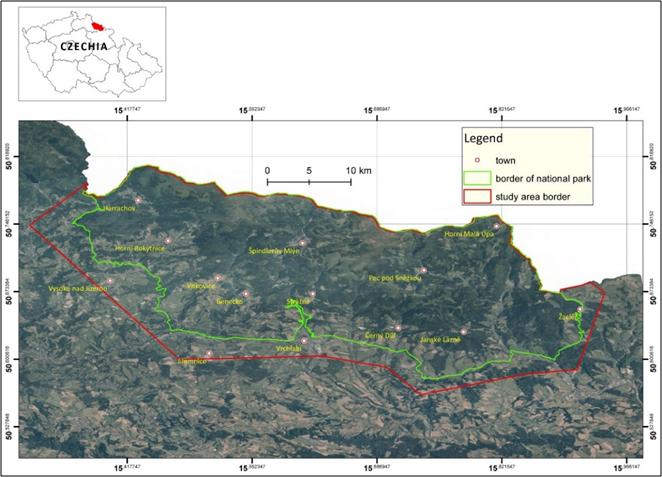 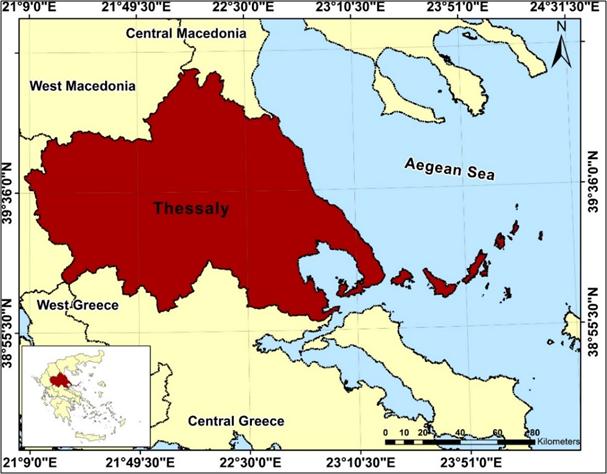 SCERIN: Achievements
GOFC-GOLD South/Central/Eastern European Regional Information Network
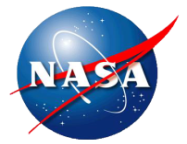 III. SCERIN Achievements
Manuscripts in preparation: P1-P4
Joint presentations/efforts
Research projects:
Joint projects and regional projects 
Publicity: Web page, FB
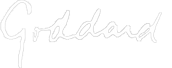 http://www.fao.org/gtos/gofc-gold/net-SEERIN.html
www.csebr.cz/scerin
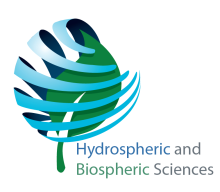 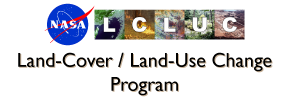 CAUCrin Kickoff Meeting, Tbilisi
2017, 11 September
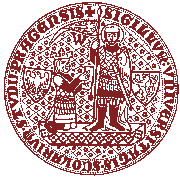 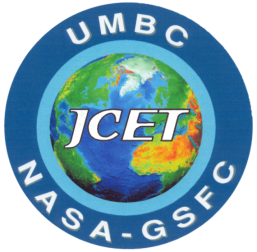 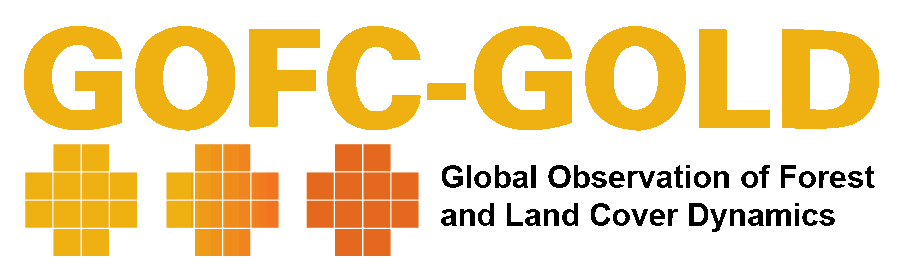 [Speaker Notes: We plan to work together with the regional forest and land management agencies to ensure continuous, high quality observations for operational and management applications, facilitating feasible and sustainable natural resources management practices.]
SCERIN: Examples of Regional Projects
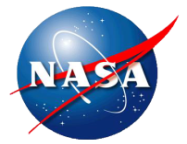 Regional research projects: examples
SOUTH EUROPE:
Romania: Issues in Remote Sensing Techniques for Forest Cover Change Monitoring (V. Gancz, Forest Research & Management Institute, Romania)
Bulgaria: Meteorological Satellites in Support to Land Surface Analyses (J. Stoyanova & C. Georgiev, NIMH-BA,and L. Pessanha, Institute of Meteorology, Portugal)
Use of Remote Sensing for Agricultural Applications in North West of Turkey (L. Genc, COMU, Turkey)
Use of Remote Sensing Data for LULC monitoring in Turkey (D. Maktav, Istanbul Technical University)

CENTRAL EUROPE:
Poland: Land Use & Land Cover Change Studies in the Northern Carpathians (J. Kozak,  K. Ostapowicz, Jagiellonian University, Krakow)
Application of Hyperspectral Data and Artificial Neural Networks for Land Cover Mapping of Mountains Areas (B. Zagajewski, University of Warsaw, Poland)
Slovakia: Land Cover Research, Applications and Development Needs (A. Halabuk, Slovak Academy of Science, Slovakia)
LULCC Research in the Czech Republic (P. Stych, Prague, Czech Republic)
Monitoring of Forest Condition & Function (J. Albrechtova & L. Kupkova, Prague, F. Zemek & O. Brovkina, Czech Globe, Czech Republic)

EASTERN EUROPE:
Ukraine: Monitoring of New Wetlands Formation in Water Reservoirs and Deltas’ Degradation in the Black Sea Basin (V. Starodubtsev, National University of Life and Environmental Sciences, Ukraine)
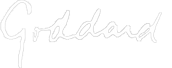 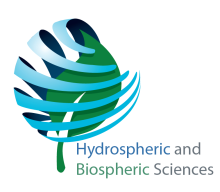 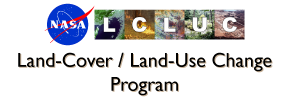 CAUCrin Kickoff Meeting, Tbilisi
2017, 11 September
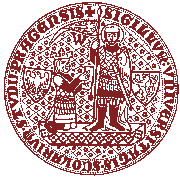 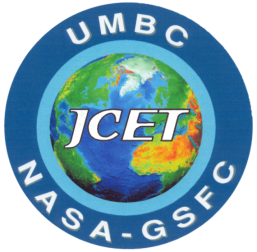 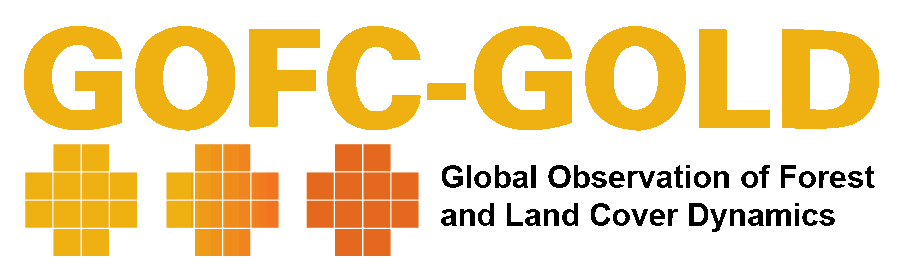 SCERIN: collaborative projects
GOFC-GOLD South/Central/Eastern European Regional Information Network
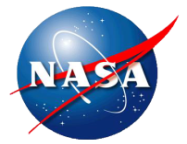 Joint Project Proposal 2013
COST Action 
as a platform for future SCERIN Network activities 
 
PI: Jana Albrechtova
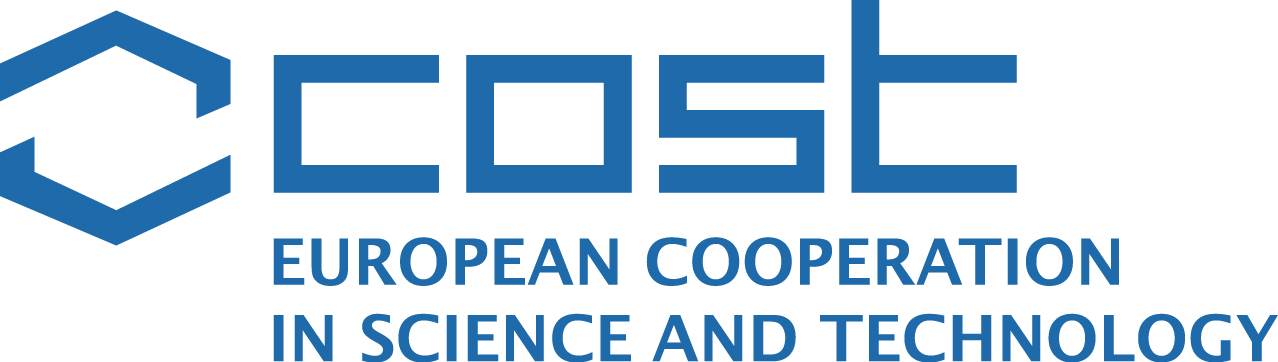 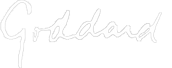 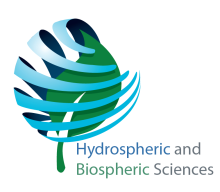 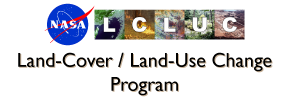 CAUCrin Kickoff Meeting, Tbilisi
2017, 11 September
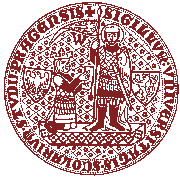 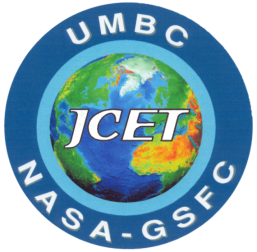 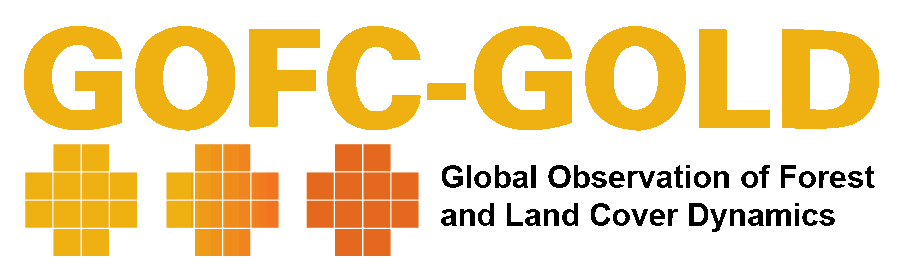 SCERIN: collaborative projects
GOFC-GOLD South/Central/Eastern European Regional Information Network
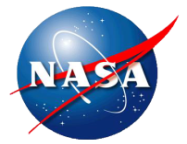 Towards balanced water regime of Central European landscape
Intended 
Joint Project Proposal 2018
INTERREG
 
PI: František Zemek
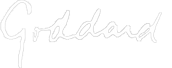 Motivation
Main threats of European landscape – 
shortage of water and inbalanced water regime
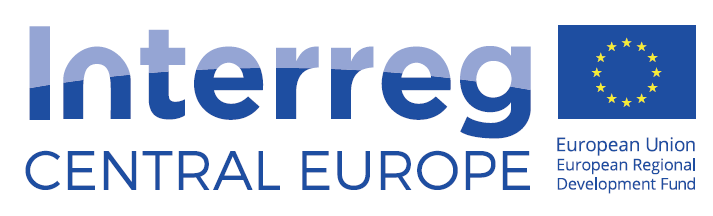 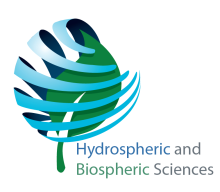 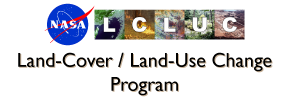 CAUCrin Kickoff Meeting, Tbilisi
2017, 11 September
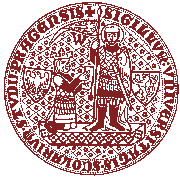 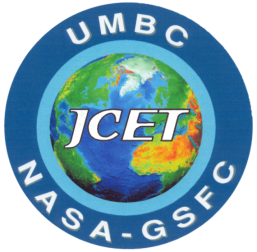 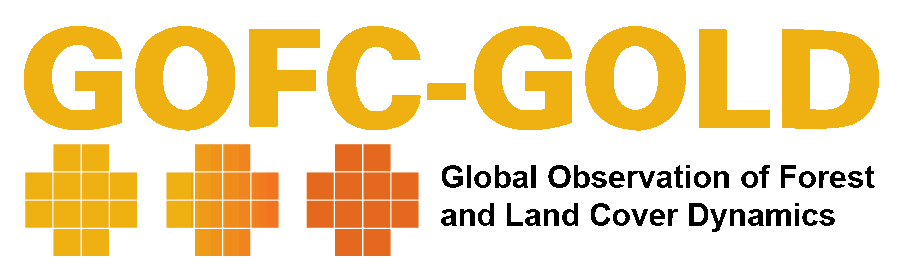 SCERIN
GOFC-GOLD South/Central/Eastern European Regional Information Network
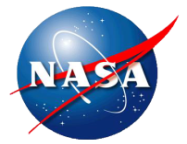 III. SCERIN Achievements
Manuscripts in preparation: P1-P4
Regional research projects:
Publicity: Web page, FB
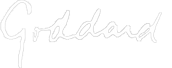 http://www.fao.org/gtos/gofc-gold/net-SEERIN.html
www.csebr.cz/scerin
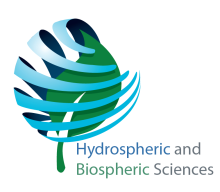 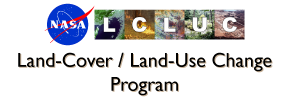 CAUCrin Kickoff Meeting, Tbilisi
2017, 11 September
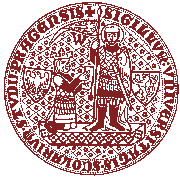 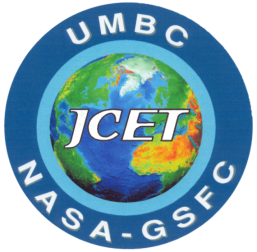 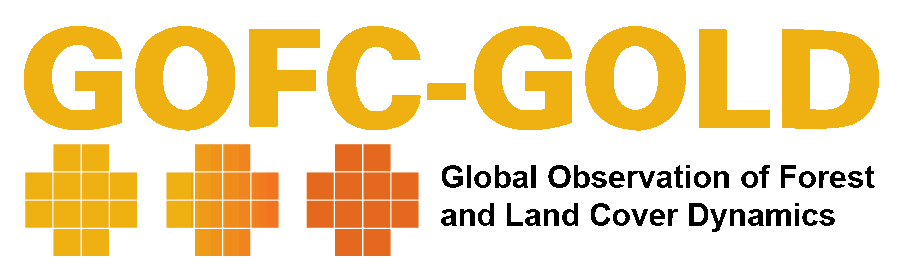 [Speaker Notes: We plan to work together with the regional forest and land management agencies to ensure continuous, high quality observations for operational and management applications, facilitating feasible and sustainable natural resources management practices.]
SCERIN: Publicity
GOFC-GOLD South/Central/Eastern European Regional Information Network
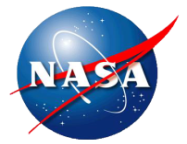 Publicity: Web page, FB
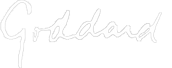 http://www.fao.org/gtos/gofc-gold/net-SEERIN.html


www.csebr.cz/scerin
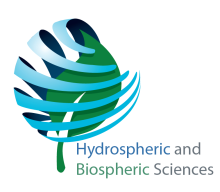 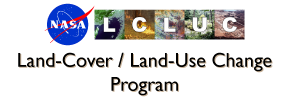 CAUCrin Kickoff Meeting, Tbilisi
2017, 11 September
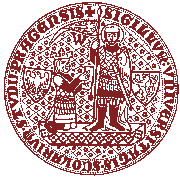 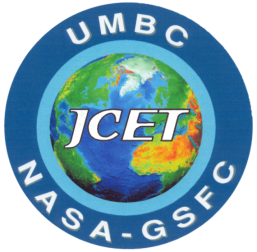 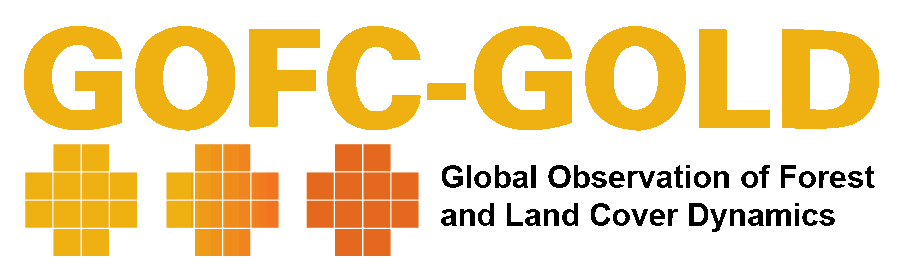 [Speaker Notes: We plan to work together with the regional forest and land management agencies to ensure continuous, high quality observations for operational and management applications, facilitating feasible and sustainable natural resources management practices.]
SCERIN: Publicity
GOFC-GOLD South/Central/Eastern European Regional Information Network
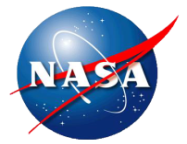 Publicity: Web page, FB
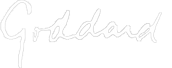 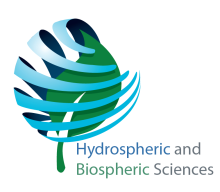 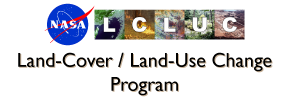 CAUCrin Kickoff Meeting, Tbilisi
2017, 11 September
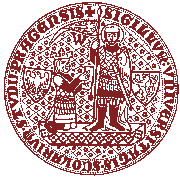 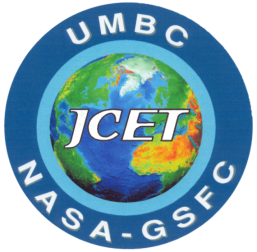 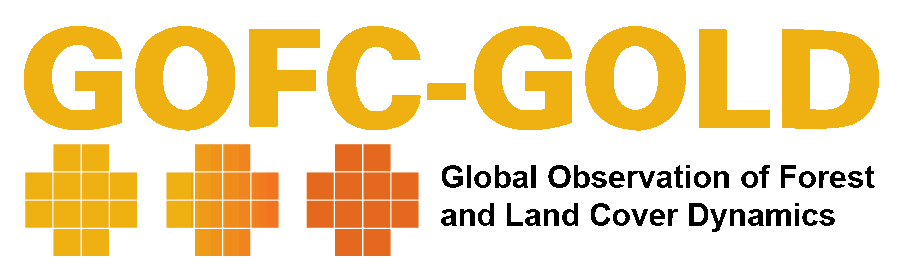 [Speaker Notes: We plan to work together with the regional forest and land management agencies to ensure continuous, high quality observations for operational and management applications, facilitating feasible and sustainable natural resources management practices.]
SCERIN
GOFC-GOLD South/Central/Eastern European Regional Information Network
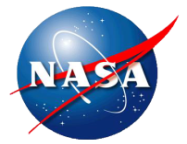 IV. SCERIN Lessons learned and Challenges: How to build a functional network
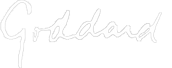 http://www.fao.org/gtos/gofc-gold/net-SEERIN.html
www.csebr.cz/scerin
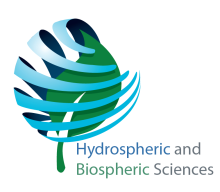 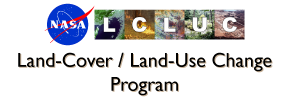 CAUCrin Kickoff Meeting, Tbilisi
2017, 11 September
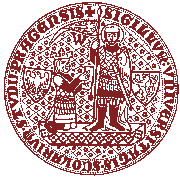 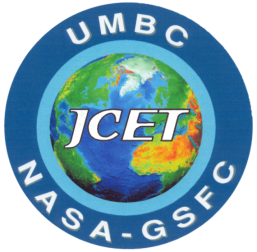 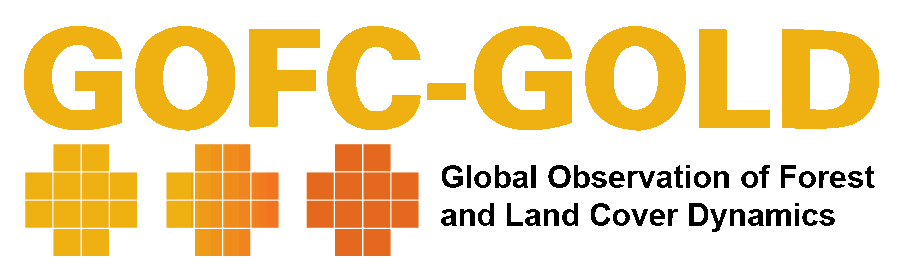 [Speaker Notes: We plan to work together with the regional forest and land management agencies to ensure continuous, high quality observations for operational and management applications, facilitating feasible and sustainable natural resources management practices.]
SCERIN: lessons learned
GOFC-GOLD South/Central/Eastern European Regional Information Network
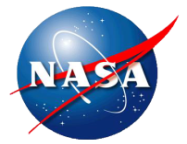 How to build a functional network?
1) Achieve a consensus: the regional network is needed 
Regional experts discuss the recent research accomplishments in the LCLUC, GOFC-GOLD and GEOSS research areas
Define the regional/national research and application issues
2) Identify coordination, support, collaboration
3) Identify common goals, participants, activities 
Formulate the specific regional/national research & application objectives
4) Outline next steps (pilot projects and capacity building initiatives to be conducted by the network)
5) Formulate a new capacity building initiatives
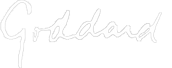 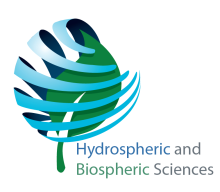 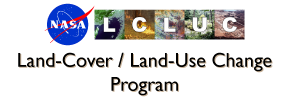 CAUCrin Kickoff Meeting, Tbilisi
2017, 11 September
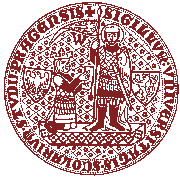 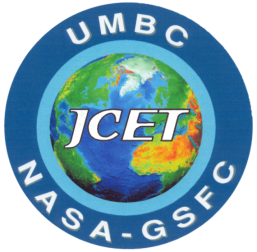 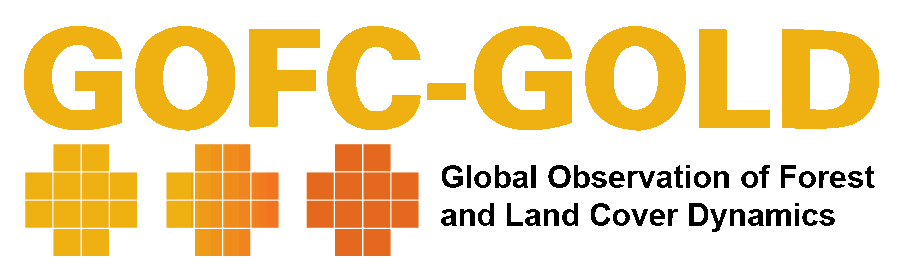 [Speaker Notes: We plan to work together with the regional forest and land management agencies to ensure continuous, high quality observations for operational and management applications, facilitating feasible and sustainable natural resources management practices.]
SCERIN: lessons learned
GOFC-GOLD South/Central/Eastern European Regional Information Network
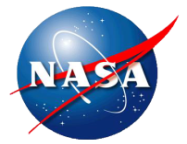 RIN Capacity building initiatives
Collaboration with other regional networks: 
SCERIN example: IGU LCCLU (Lucie Kupkova and Ivan Bičík), EARSeL (2015: meeting in Prague)
Regional forest service and universities

Support and sponsorship of RIN Meetings
Sponsorship by GOFC-GOLD/START and NASA/LCLUC
Proposal to EU, or other regional agencies 
Host sponsorships for the RIN Meetings

Capacity Building effort aimed to young scientists – in case of SCERIN the Trans Atlantic Training (NASA/ESA) 

Plan of future activities: establish coordination
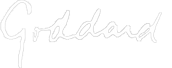 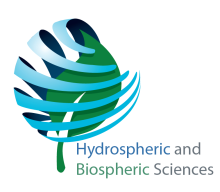 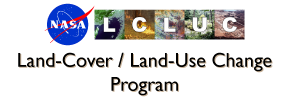 CAUCrin Kickoff Meeting, Tbilisi
2017, 11 September
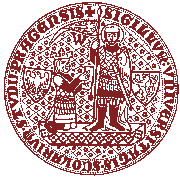 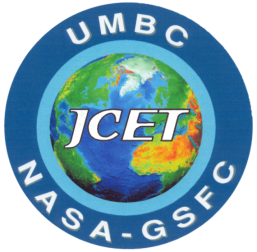 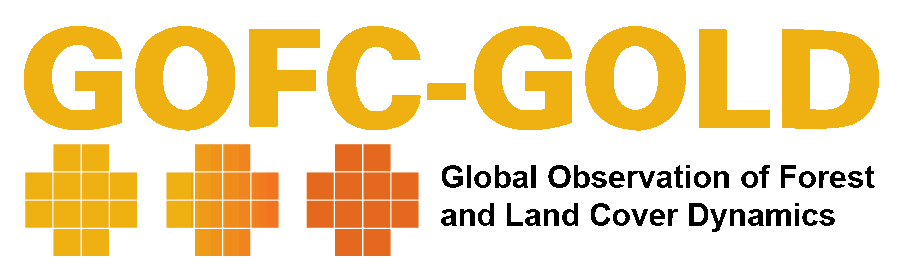 SCERIN: lessons learned
GOFC-GOLD South/Central/Eastern European Regional Information Network
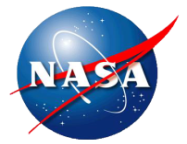 Visibility is wanted
Through AGU, EGU, etc.
Think about inviting reps not only from funding agencies but also from big private companies – Google appearance was good!
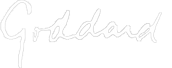 External outreach
Need more links to and involvement with funding agencies
Try to involve stakeholders, political scientists, decision makers (with invited lectures)
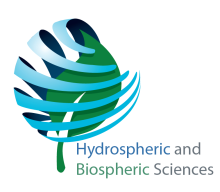 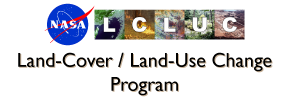 CAUCrin Kickoff Meeting, Tbilisi
2017, 11 September
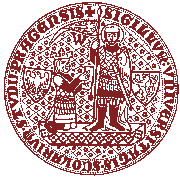 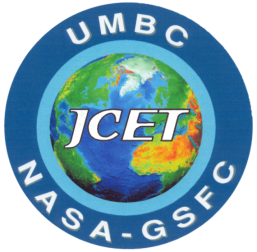 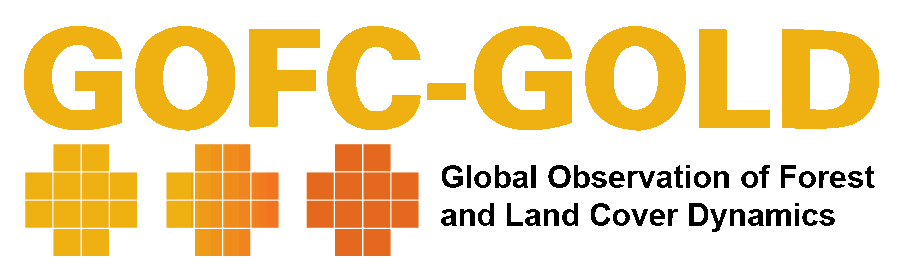 [Speaker Notes: We plan to work together with the regional forest and land management agencies to ensure continuous, high quality observations for operational and management applications, facilitating feasible and sustainable natural resources management practices.]
SCERIN: lessons learned
GOFC-GOLD South/Central/Eastern European Regional Information Network
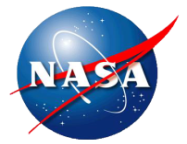 Continuity of networking, collaboration
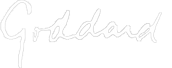 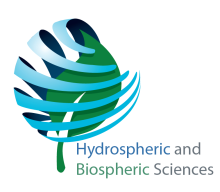 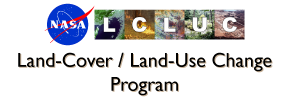 CAUCrin Kickoff Meeting, Tbilisi
2017, 11 September
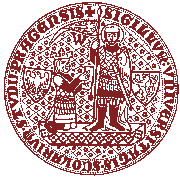 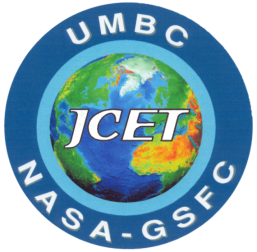 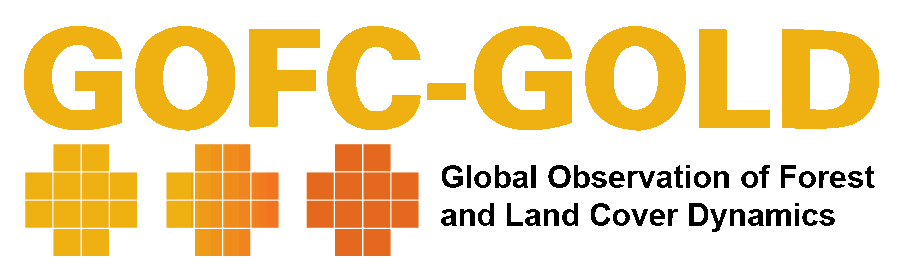 [Speaker Notes: We plan to work together with the regional forest and land management agencies to ensure continuous, high quality observations for operational and management applications, facilitating feasible and sustainable natural resources management practices.]
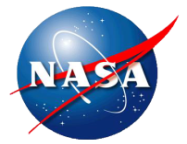 Thank you

Good luck and be persistent and patient
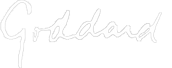 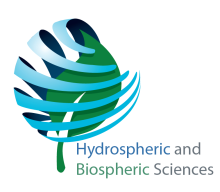 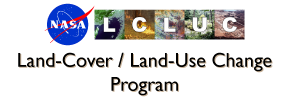 CAUCrin Kickoff Meeting, Tbilisi
2017, 11 September
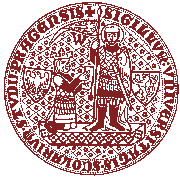 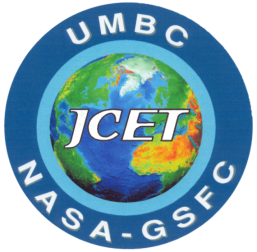 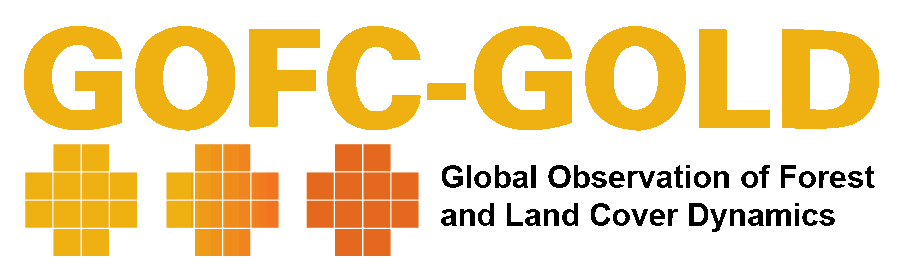 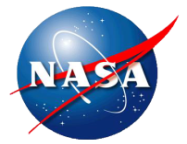 Thank you

Good luck and be persistent and patient
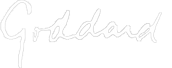 If advice wanted - do not hesitate to contact me: 
albrecht@natur.cuni.cz
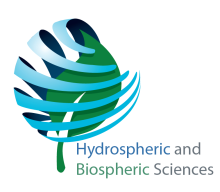 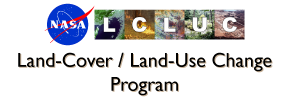 CAUCrin Kickoff Meeting, Tbilisi
2017, 11 September
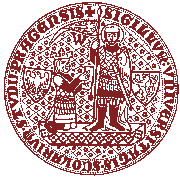 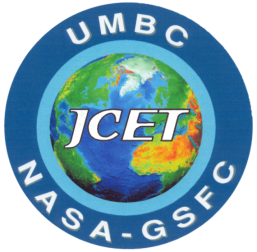 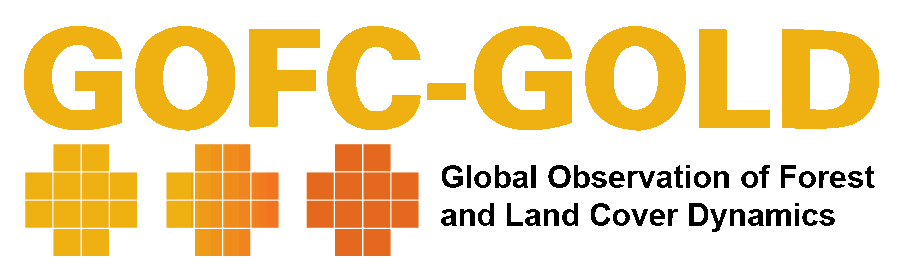